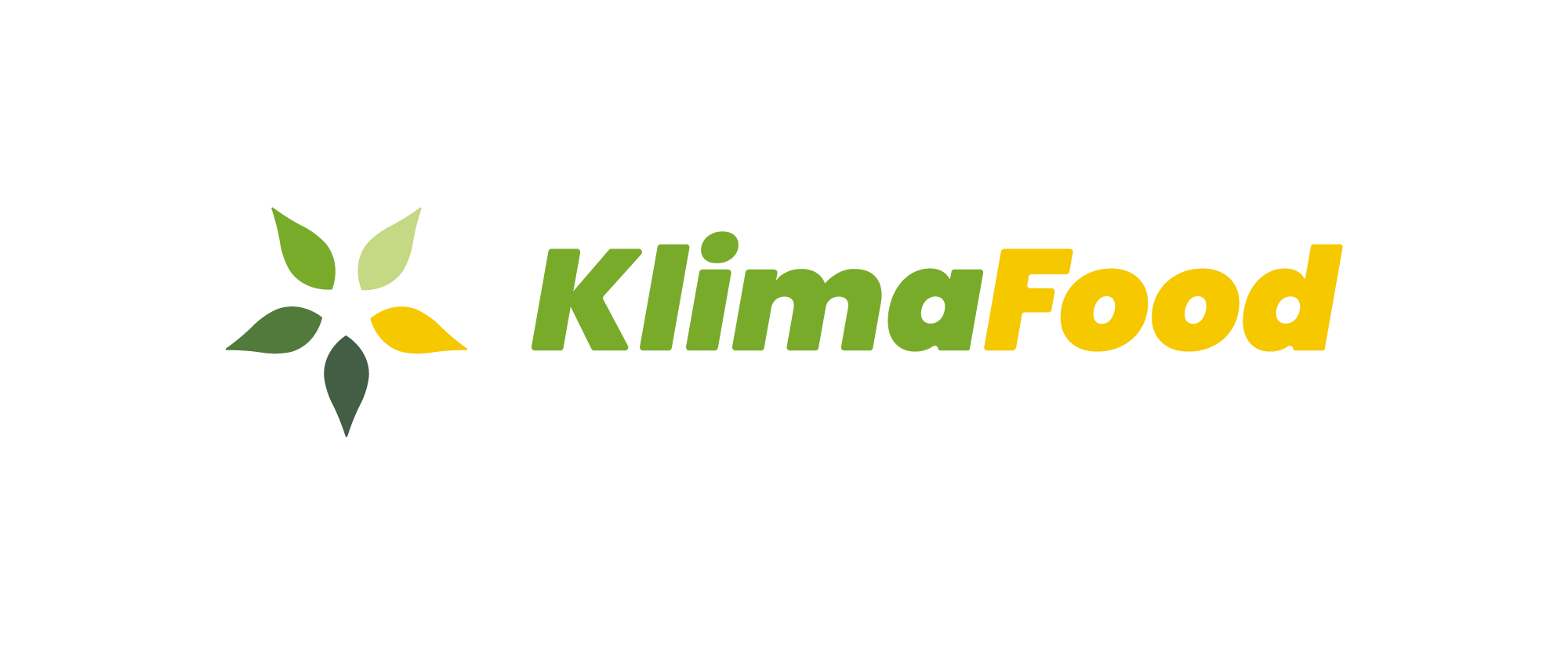 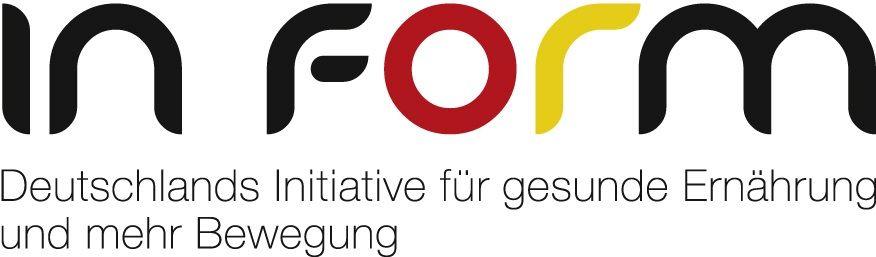 Das Koch-Duell
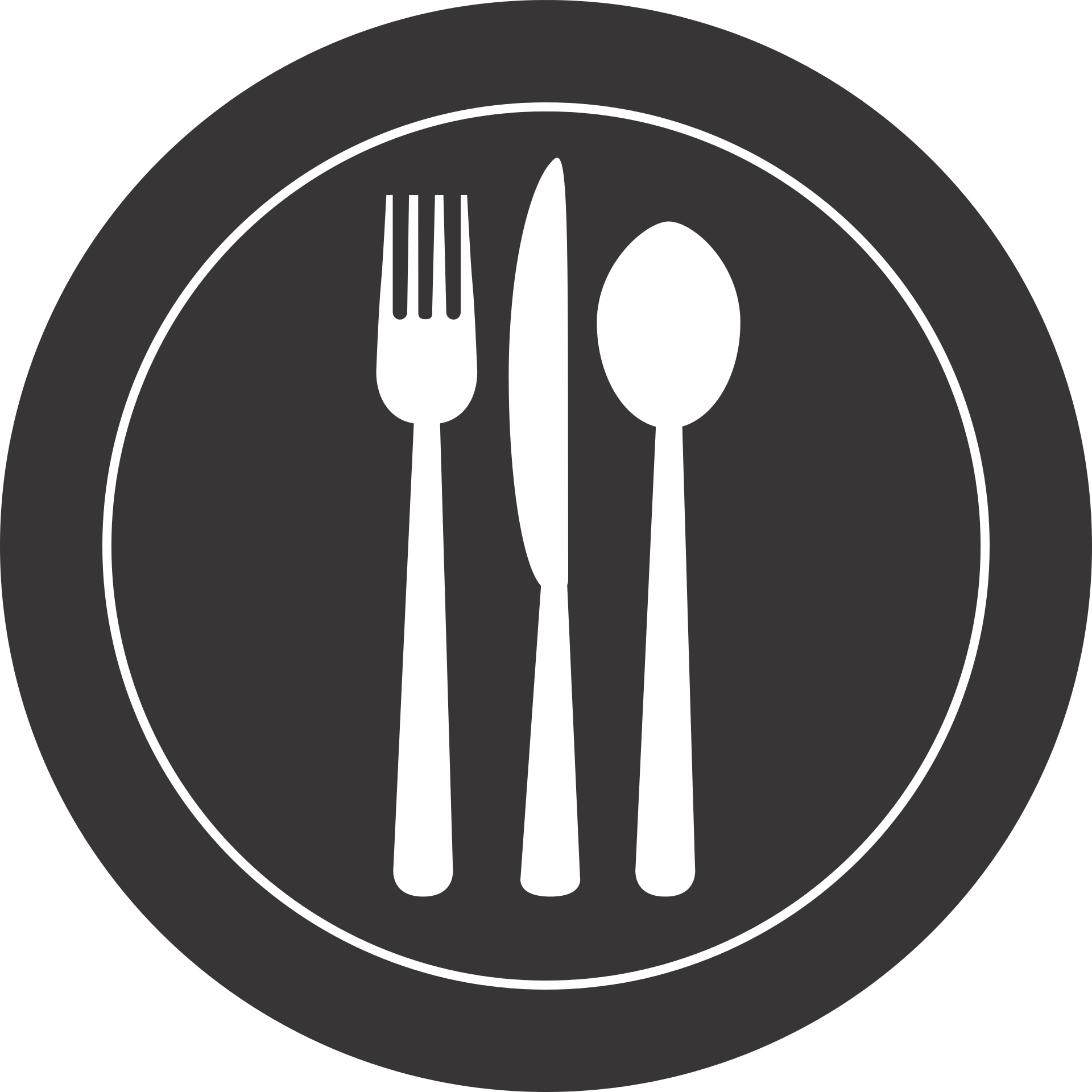 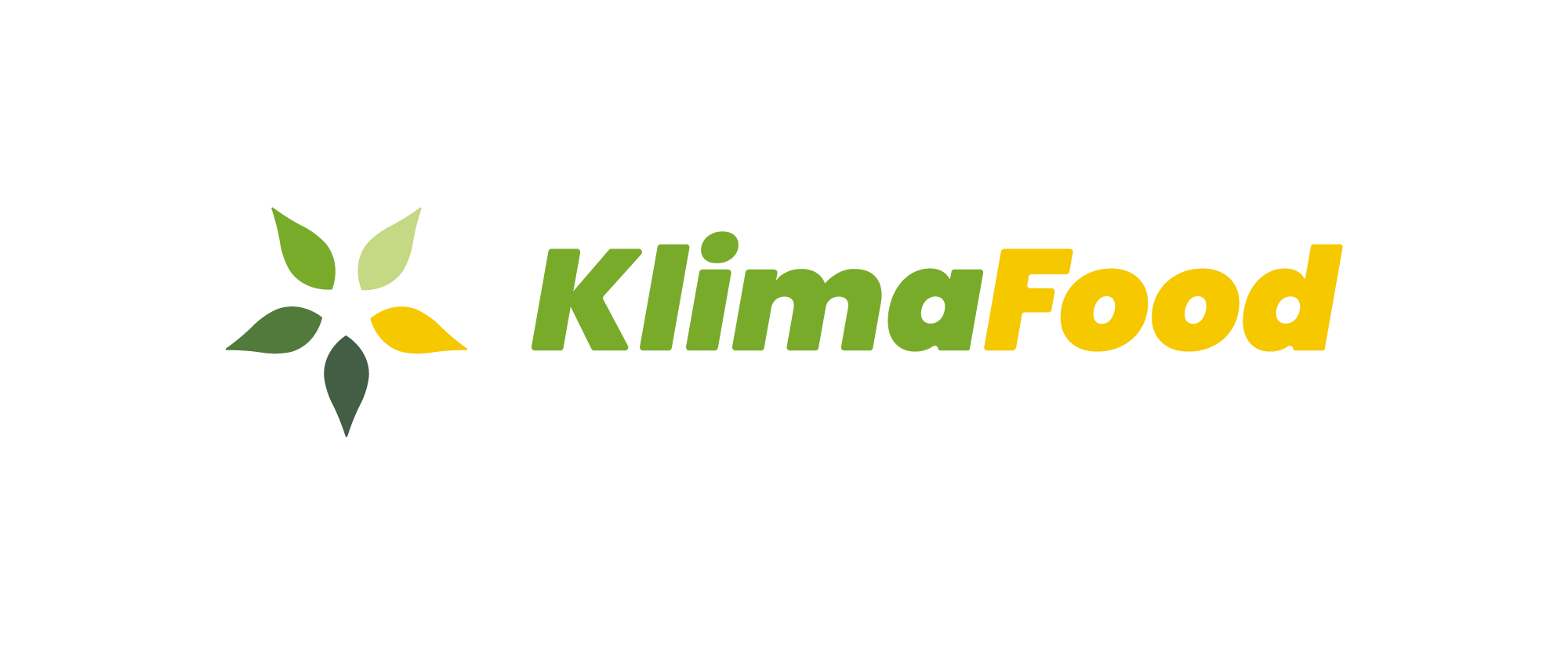 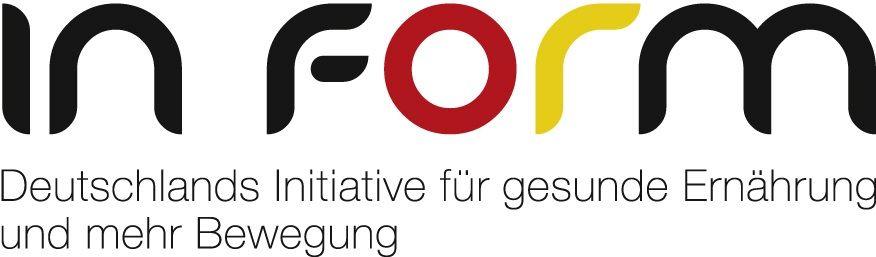 Da hast du den Salat
Versteck-Duell
Ordnung muss sein
Für die Tonne
1
1
1
1
2
2
2
2
3
3
3
3
4
4
4
4
5
5
5
5
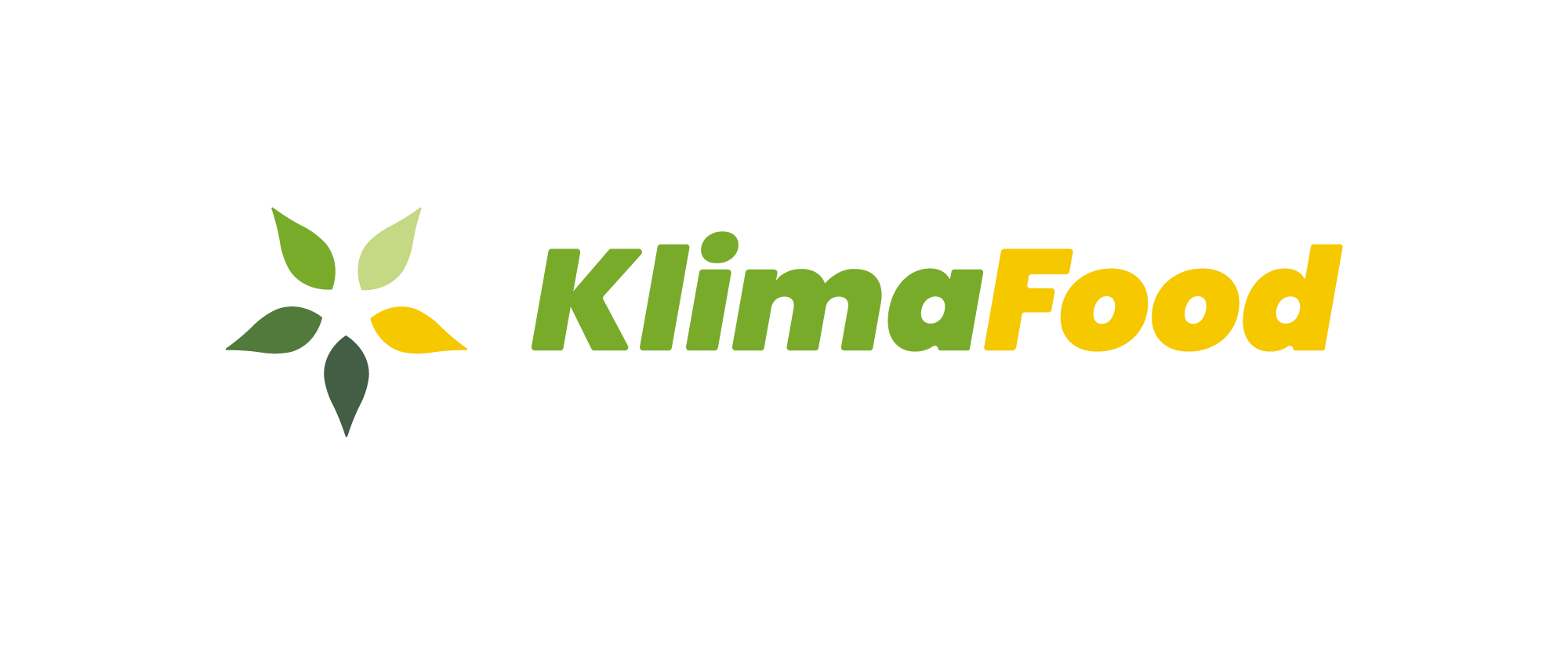 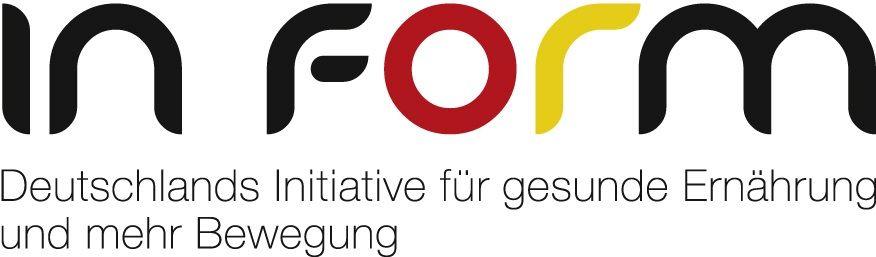 1
Für die Tonne
Oft werden Lebensmittel schneller schlecht und müssen in den Müll, weil sie nicht am richtigen Ort gelagert wurden.
Welches Lebensmittel gehört nicht in den Kühlschrank?
a) Joghurt
b) Möhren
c) Frischer Fisch
d) Tomaten
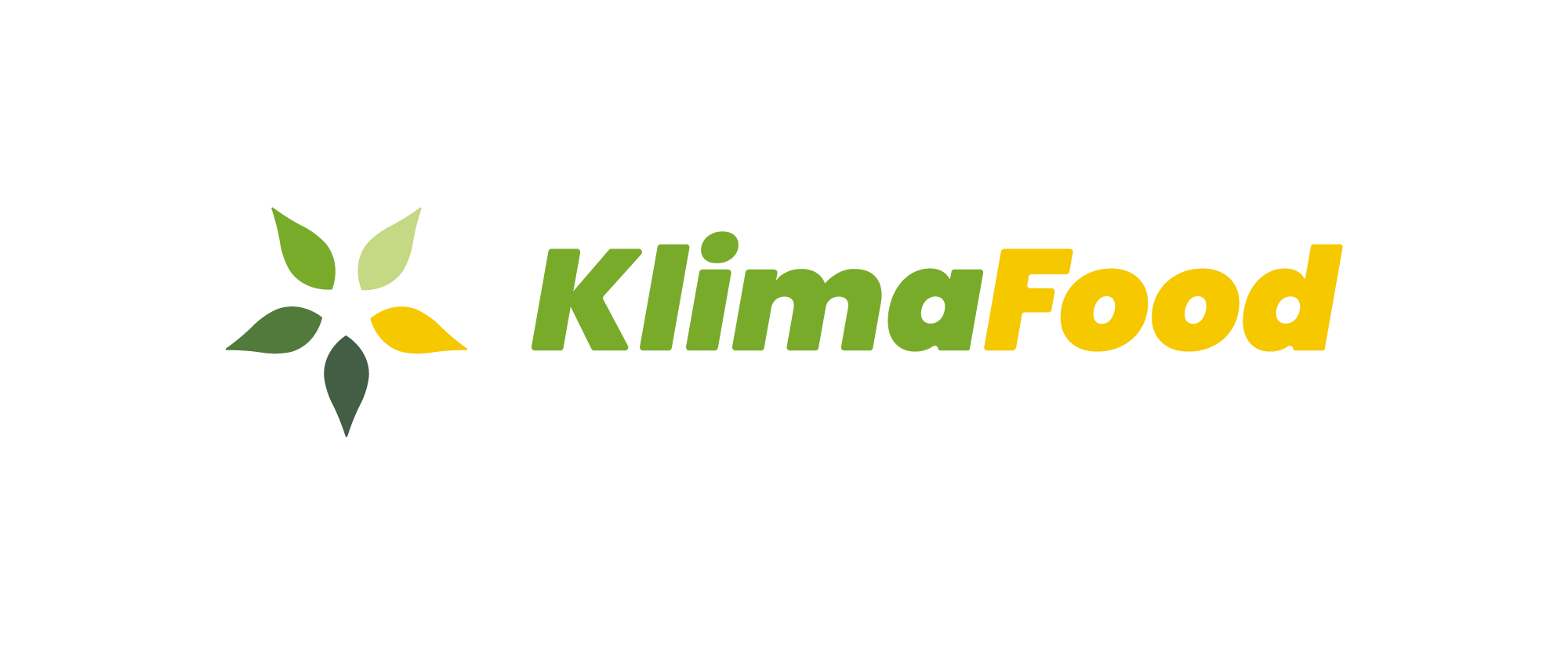 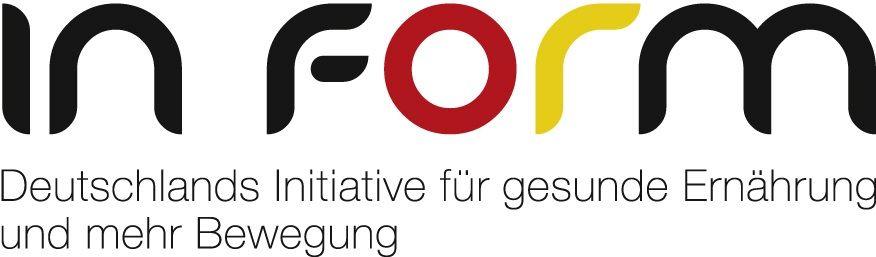 2
Für die Tonne
Wovon wird in Deutschland am meisten weggeworfen?
a) Brot & Backwaren
b) Obst & Gemüse
c) Fleisch & Fisch
d) Fertigprodukte
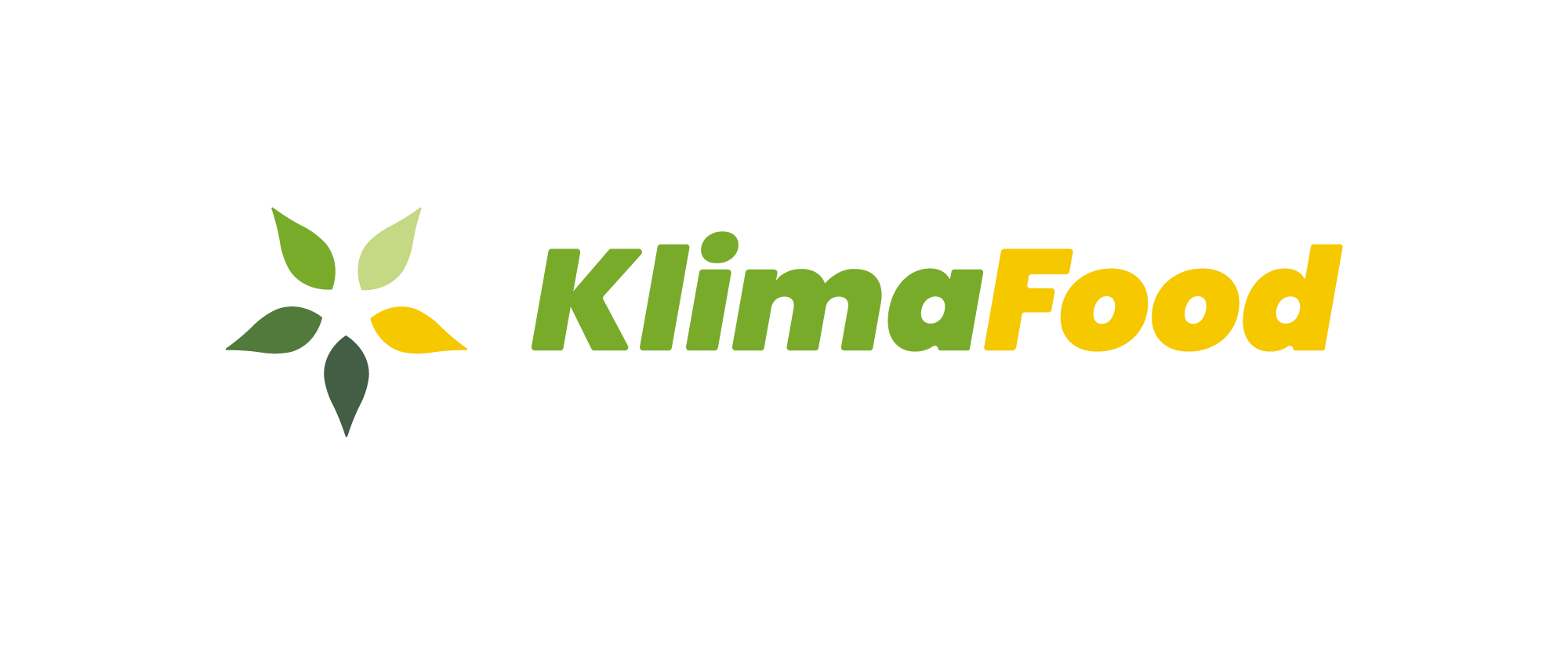 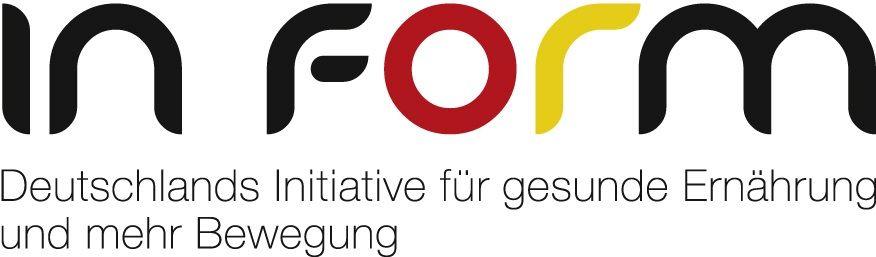 3
Für die Tonne
Action-Spiel!
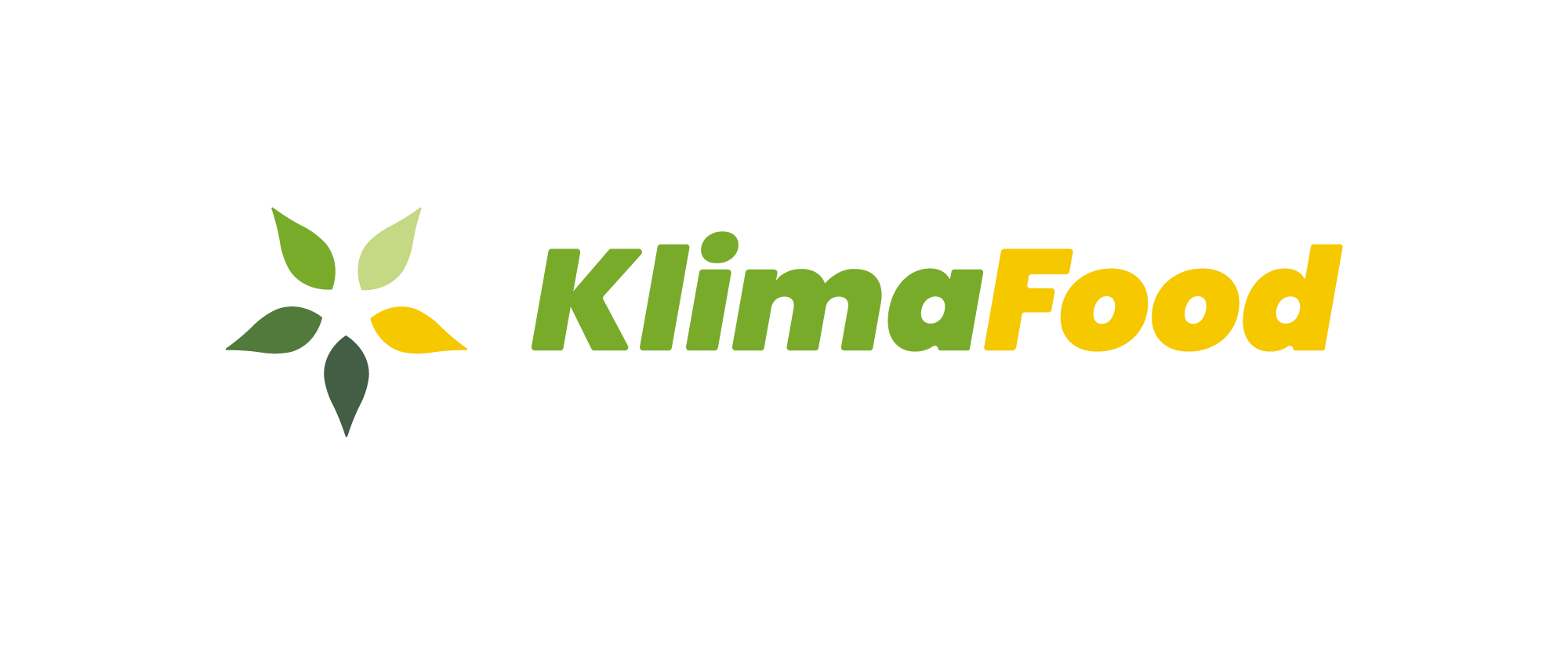 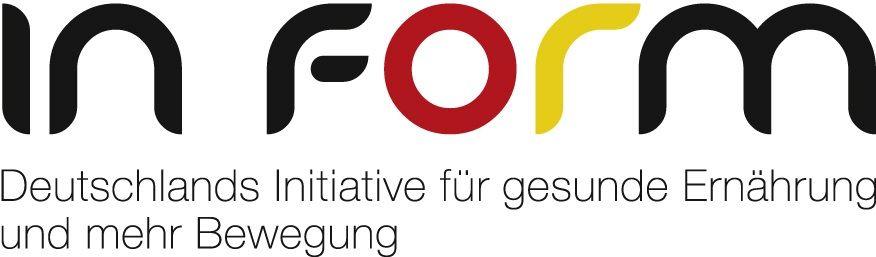 4
Für die Tonne
Wo entstehen die meisten Lebensmittelabfälle?
a) Bei der Verarbeitung
b) Im Handel
c) In den Privathaushalten
d) In der Gastronomie
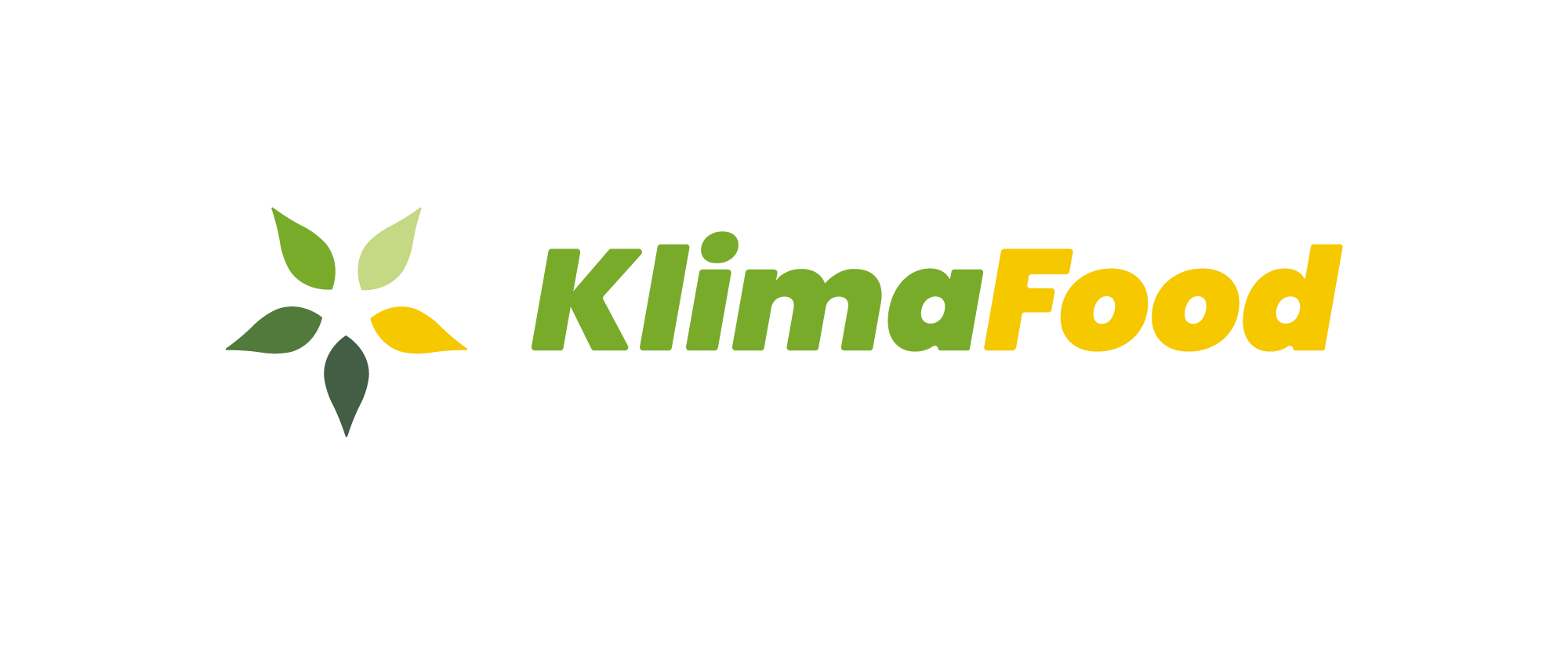 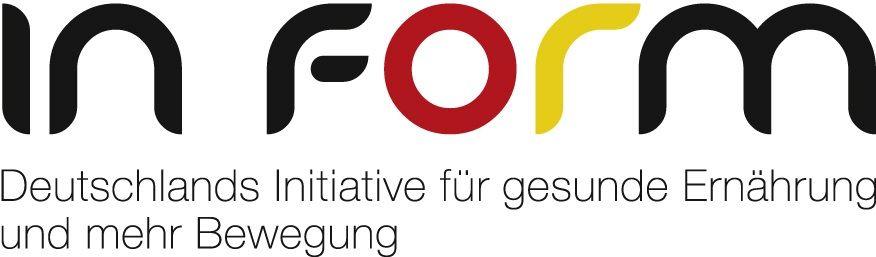 5
Für die Tonne
Wie viele Lebensmittel wirft jede Person in Deutschland durchschnittlich im Jahr weg?
a) 9 kg
b) 45 kg
d) 120 kg
c) 75 kg
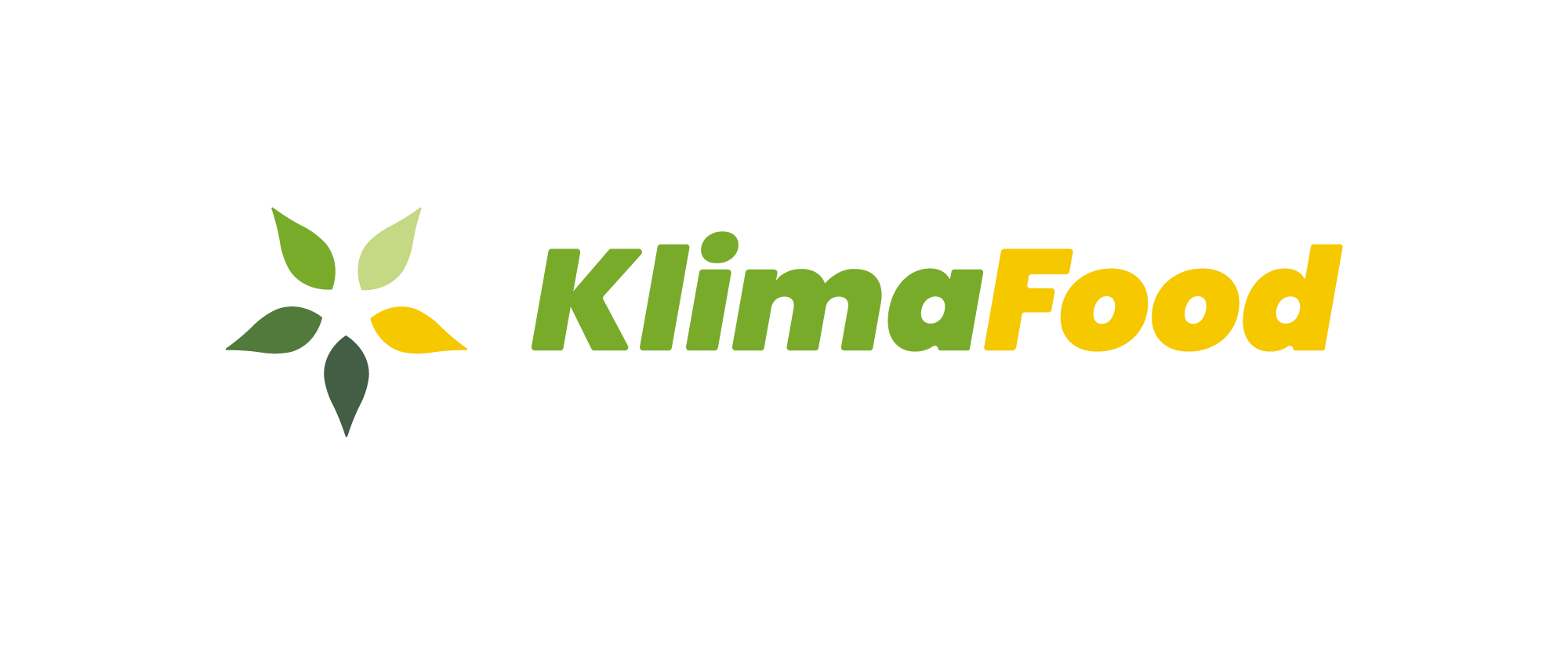 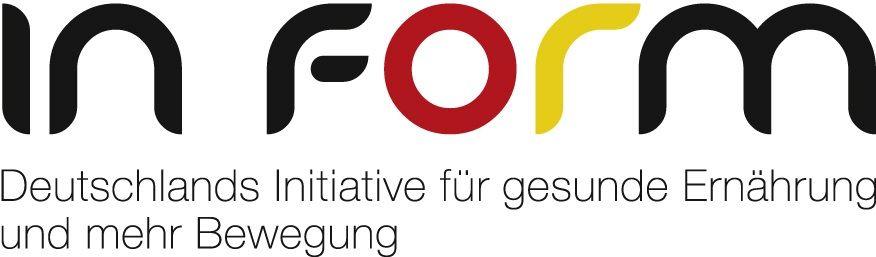 1
Ordnung muss sein
Wie heißen die Logos?
Fair Trade
A
B
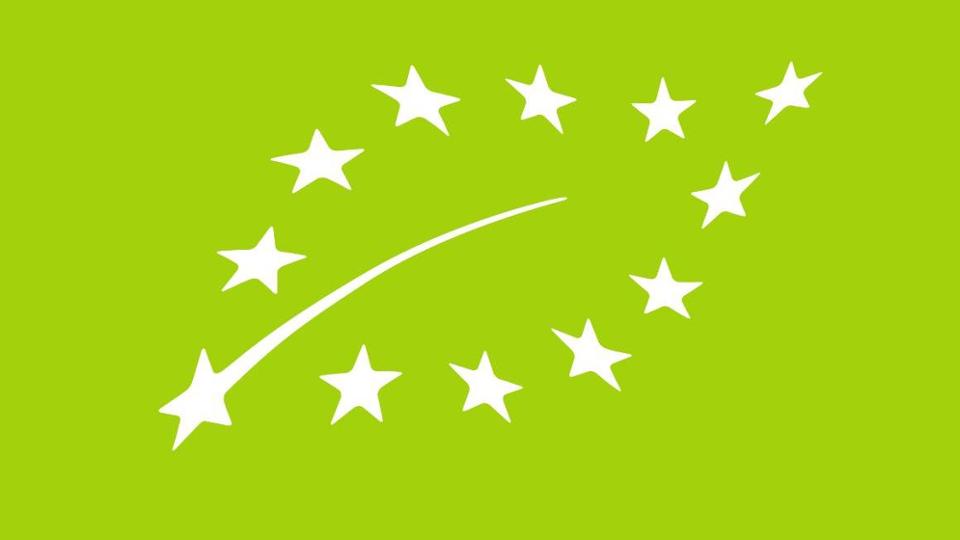 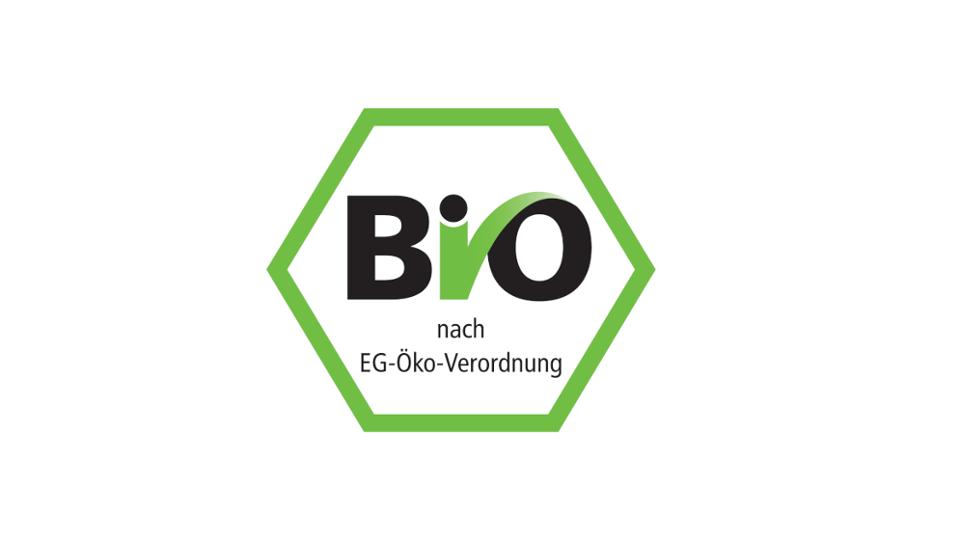 EU-Bio-Siegel
Deutsches Bio-Siegel
C
D
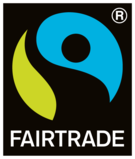 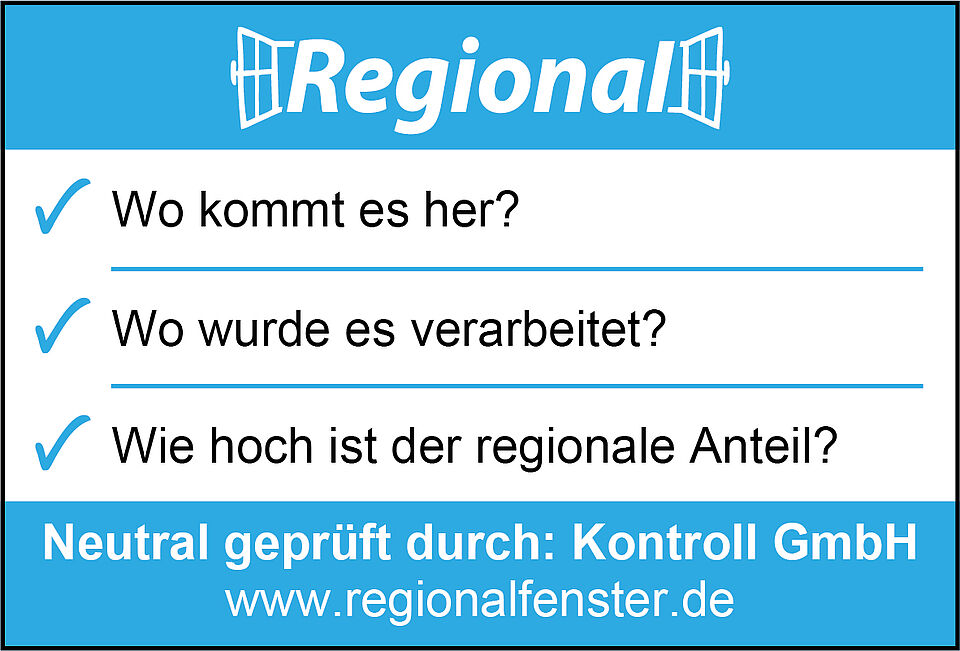 Regional-Fenster
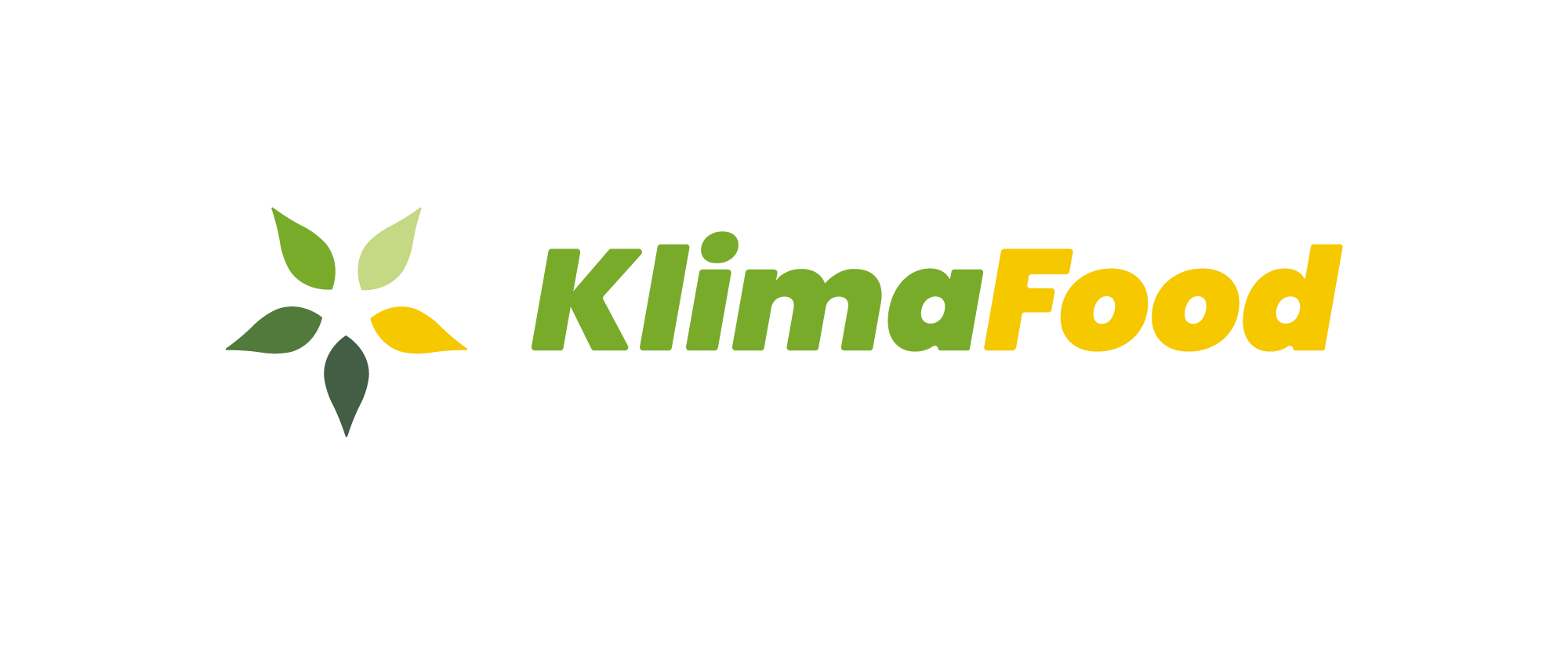 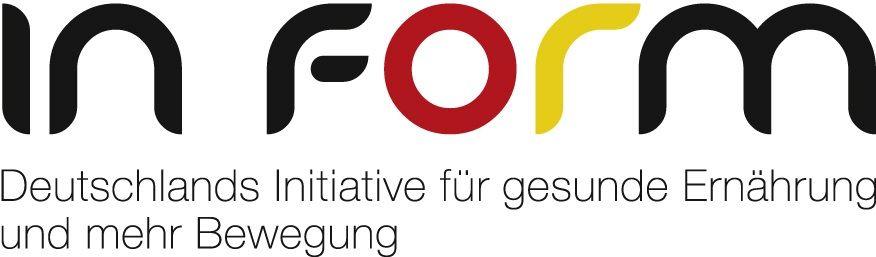 1
Ordnung muss sein
Wie heißen die Logos?
Fair Trade
Deutsches Bio-Siegel
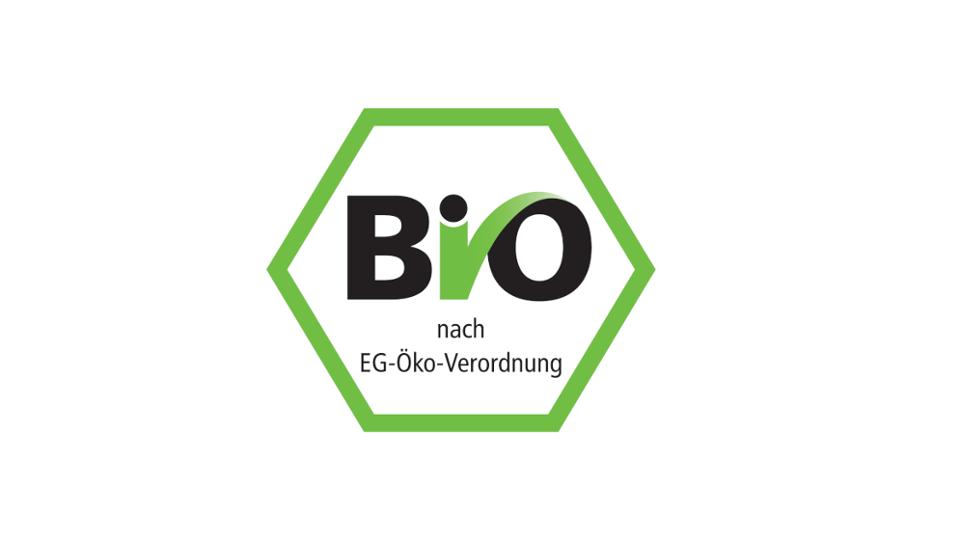 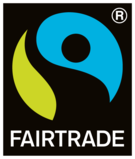 EU-Bio-Siegel
Regional-Fenster
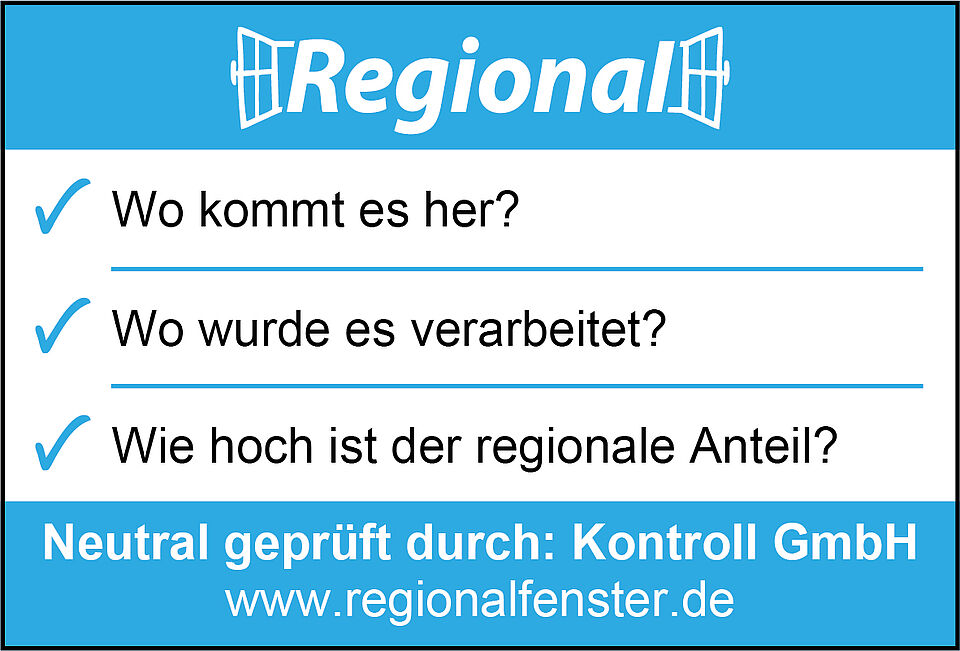 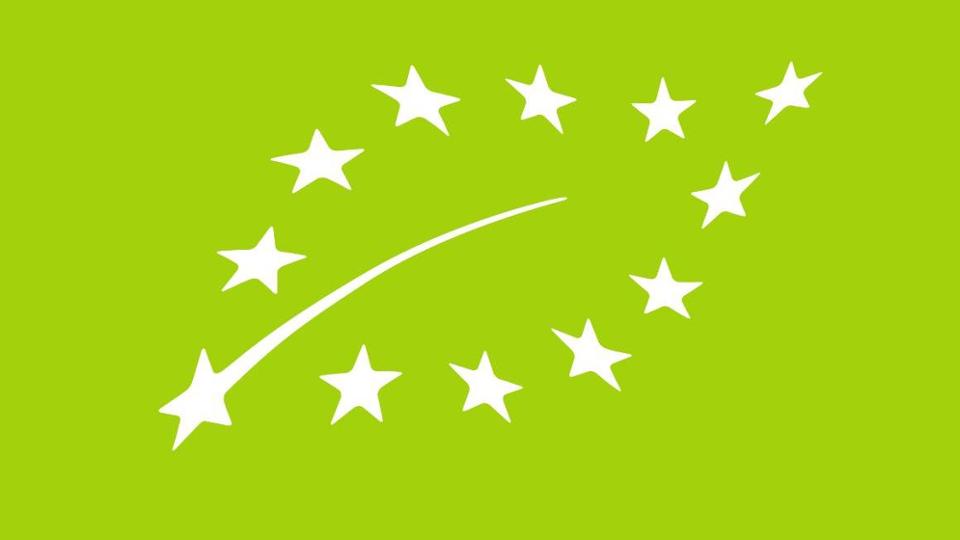 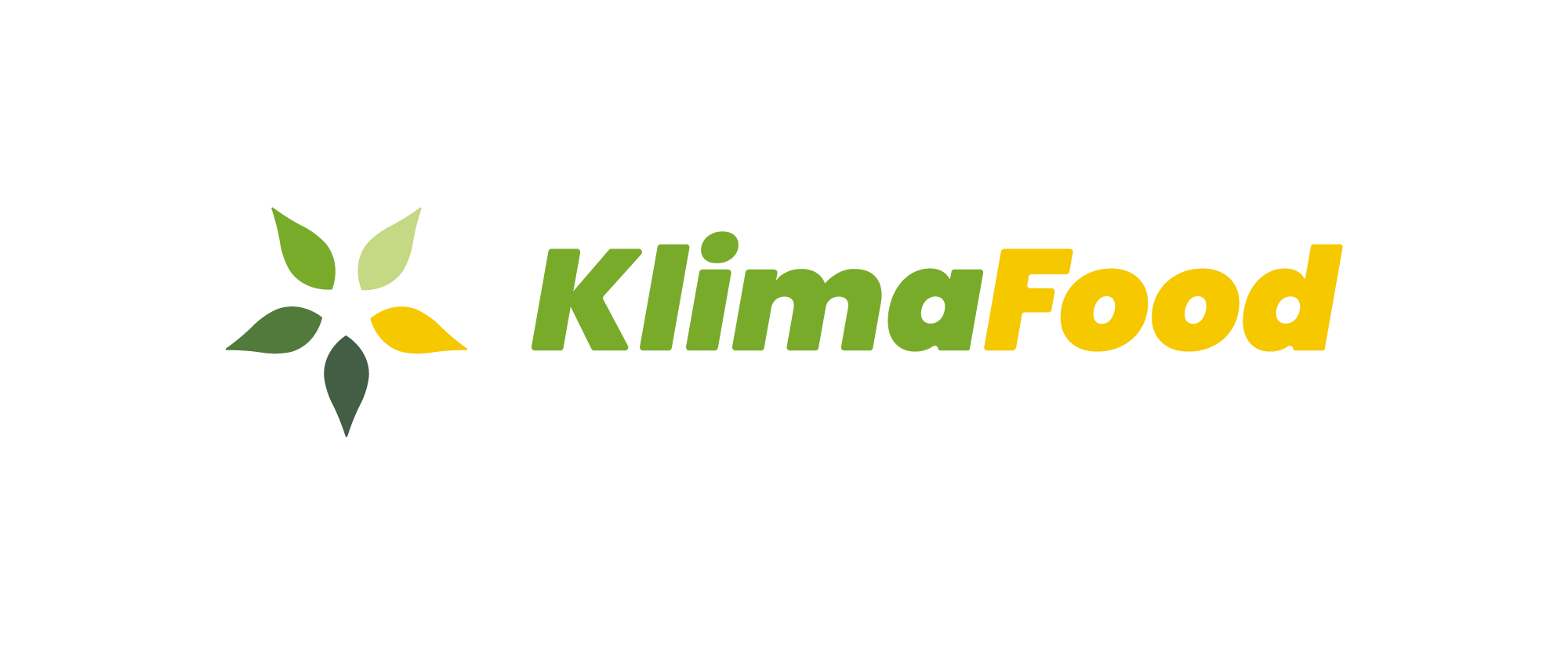 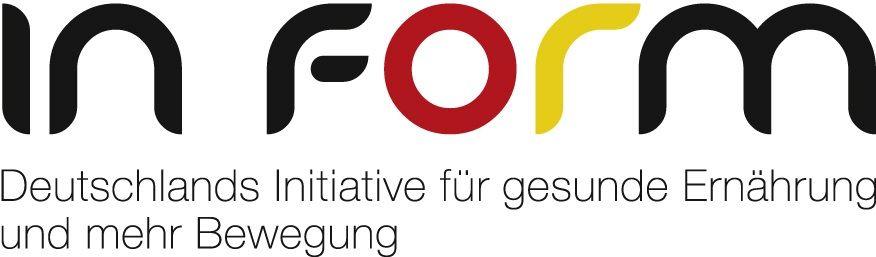 2
Ordnung muss sein
Welches Gemüse hat wann Saison?
Frühling
Kürbis
Sommer
Grünkohl
Zucchini
Herbst
Spargel
Winter
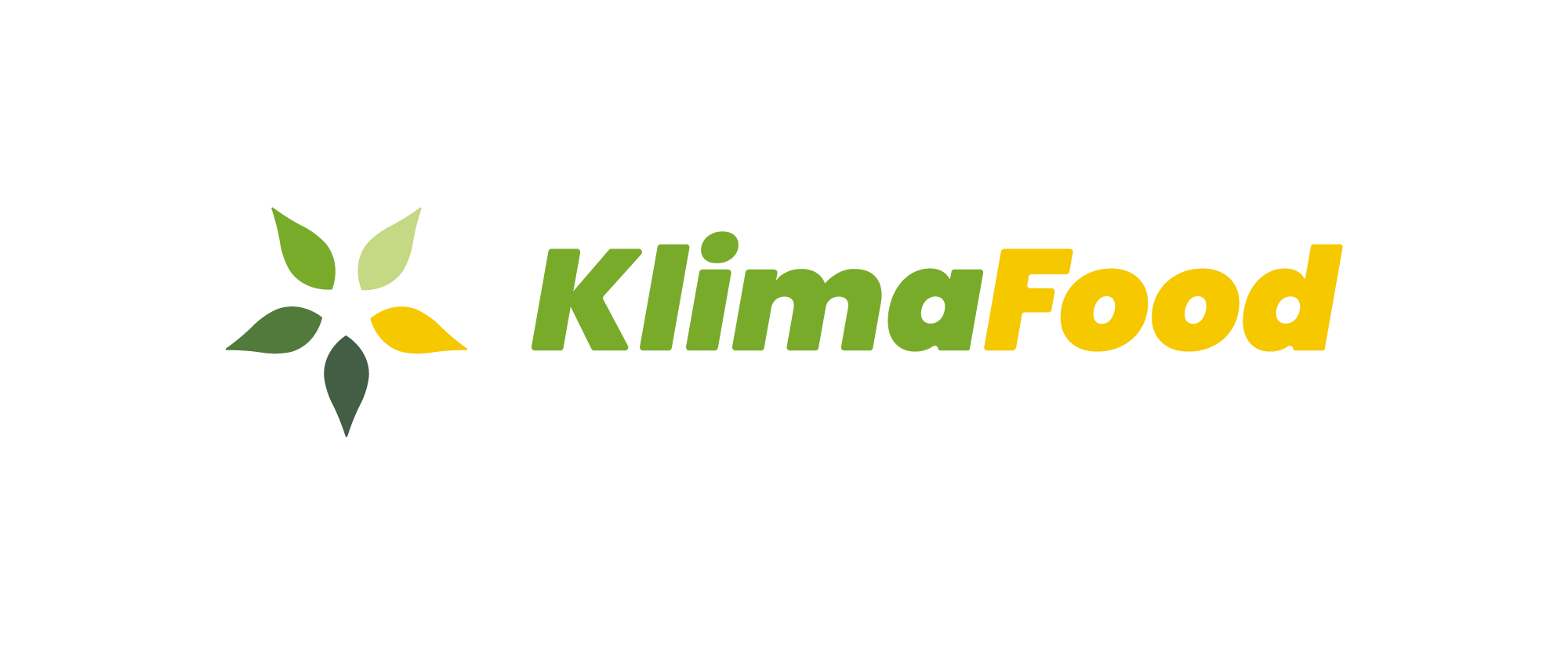 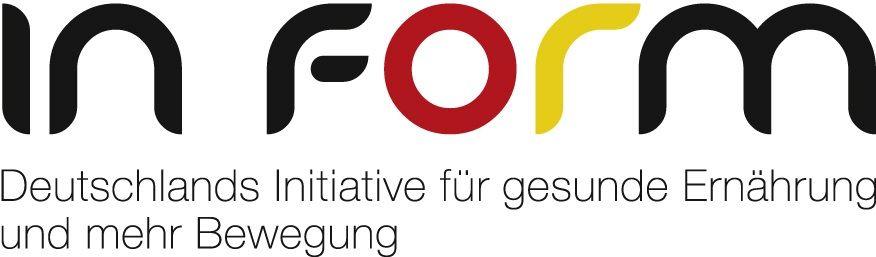 2
Ordnung muss sein
Welches Gemüse hat wann Saison?
Frühling
Spargel
Sommer
Zucchini
Herbst
Kürbis
Winter
Grünkohl
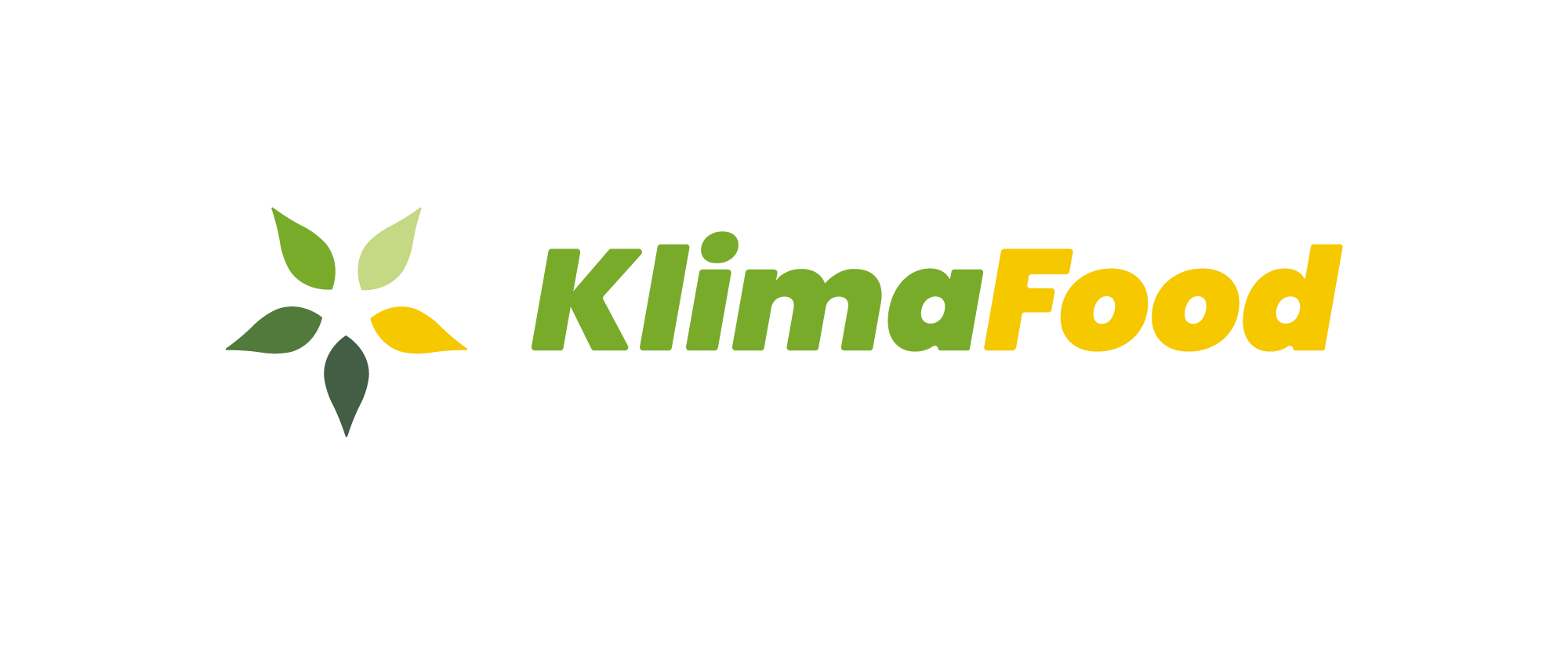 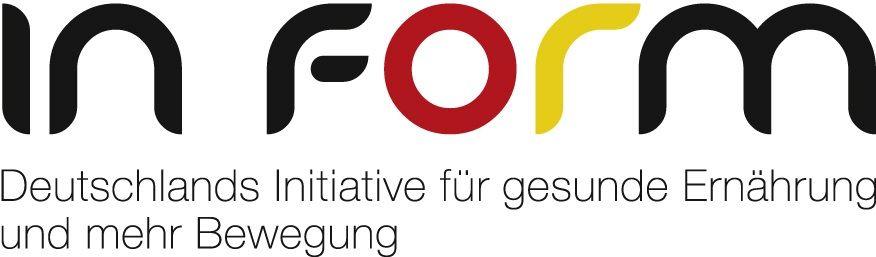 3
Ordnung muss sein
Wie viel CO2 wird freigesetzt, wenn man diese Transportmittel benutzt, um 1 kg Bananen 1000 km weit zu transportiert?
35 g CO2
Flugzeug
80 g CO2
Schiff
Bahn
200 g CO2
LKW
1000 g CO2
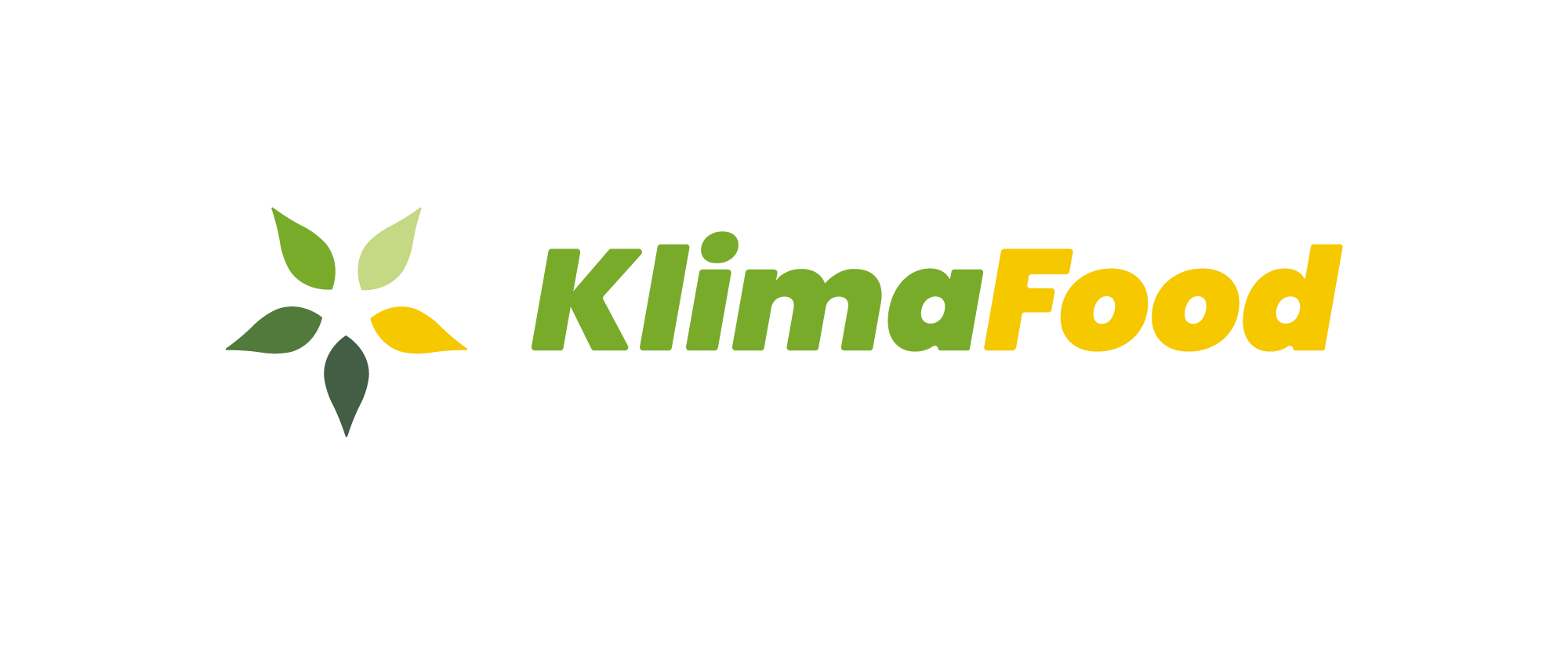 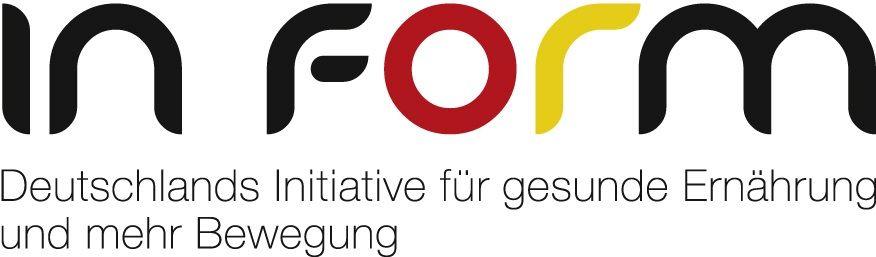 3
Ordnung muss sein
Wie viel CO2 wird freigesetzt, wenn man diese Transportmittel benutzt, um 1 kg Bananen 1000 km weit zu transportiert?
35 g CO2
Schiff
80 g CO2
Bahn
200 g CO2
LKW
1000 g CO2
Flugzeug
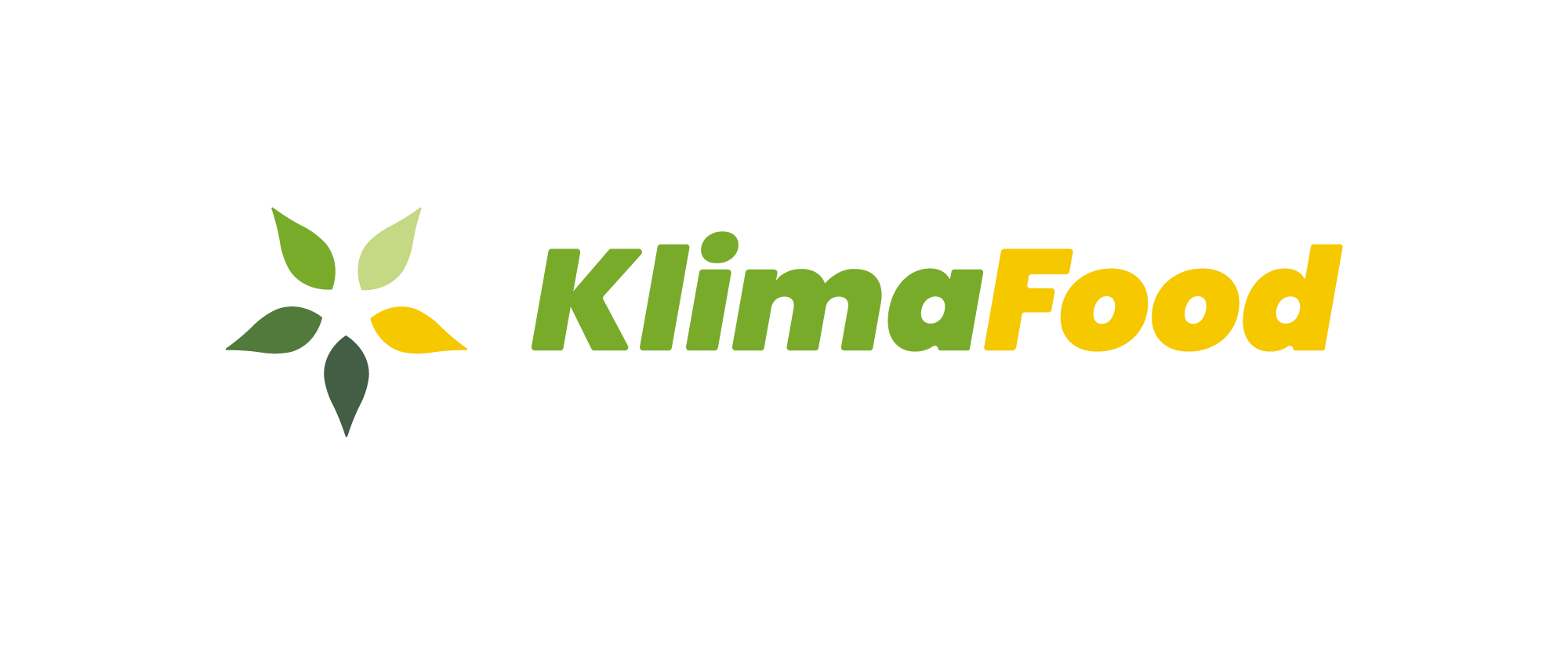 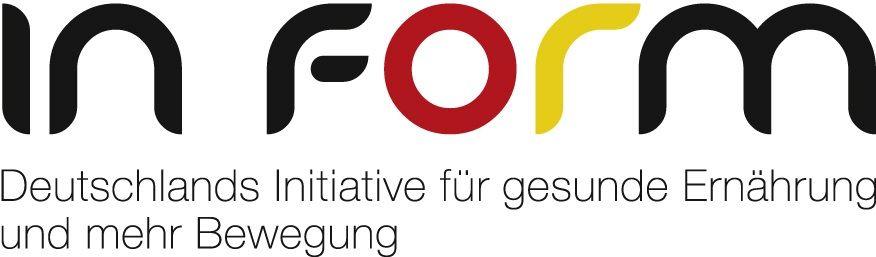 4
Ordnung muss sein
Wie viel CO2 wird bei der Herstellung von 1 kg dieser Lebensmittel freigesetzt?
100 g CO2
Mischbrot
600 g CO2
Rindfleisch
Käse
5700 g CO2
Möhren
13600 g CO2
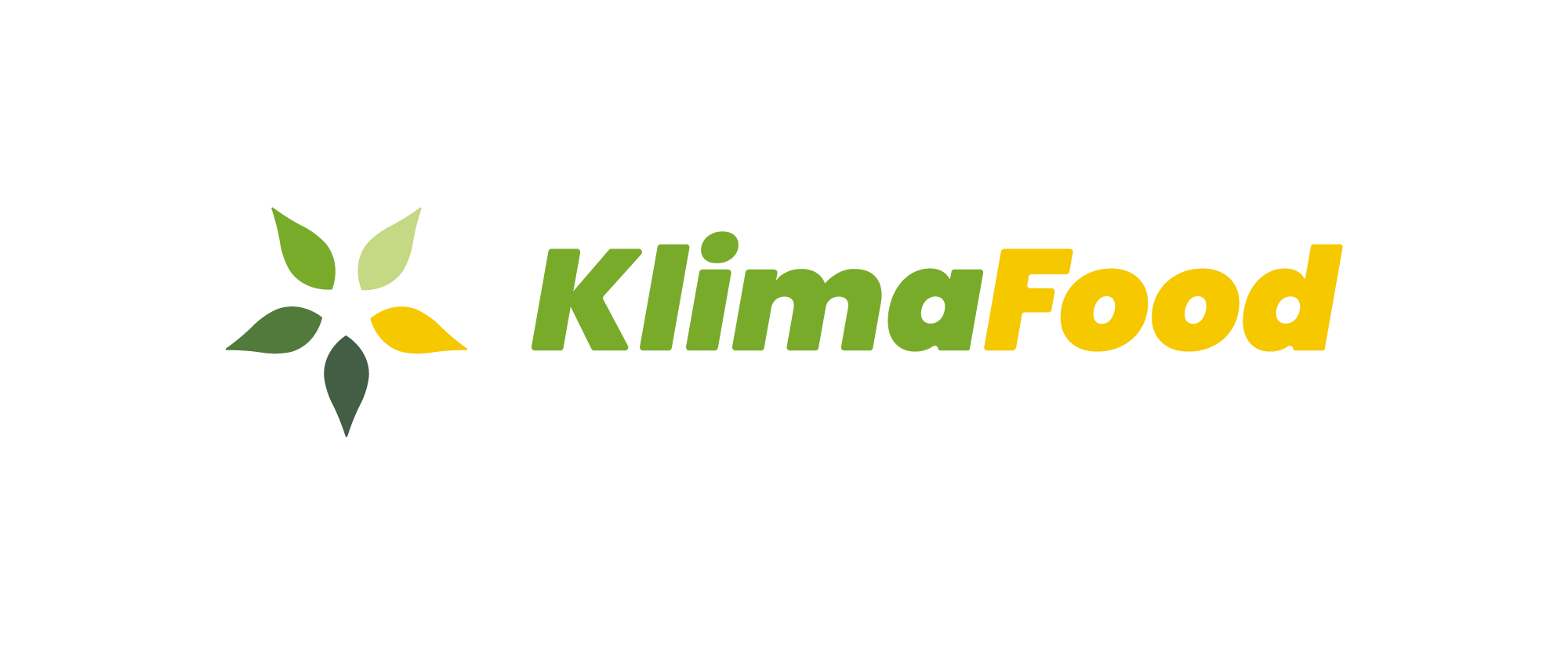 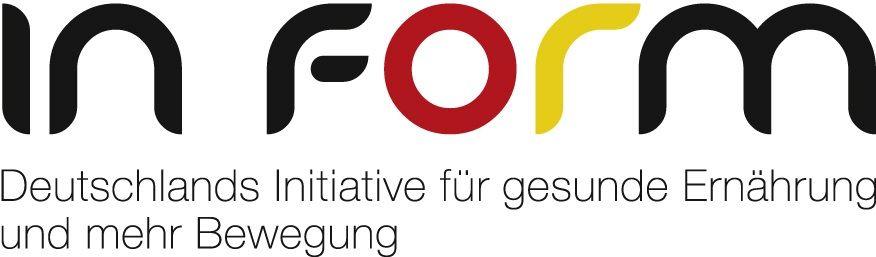 4
Ordnung muss sein
Wie viel CO2 wird bei der Herstellung von 1 kg dieser Lebensmittel freigesetzt?
100 g CO2
Möhren
600 g CO2
Mischbrot
5700 g CO2
Käse
Rindfleisch
13600 g CO2
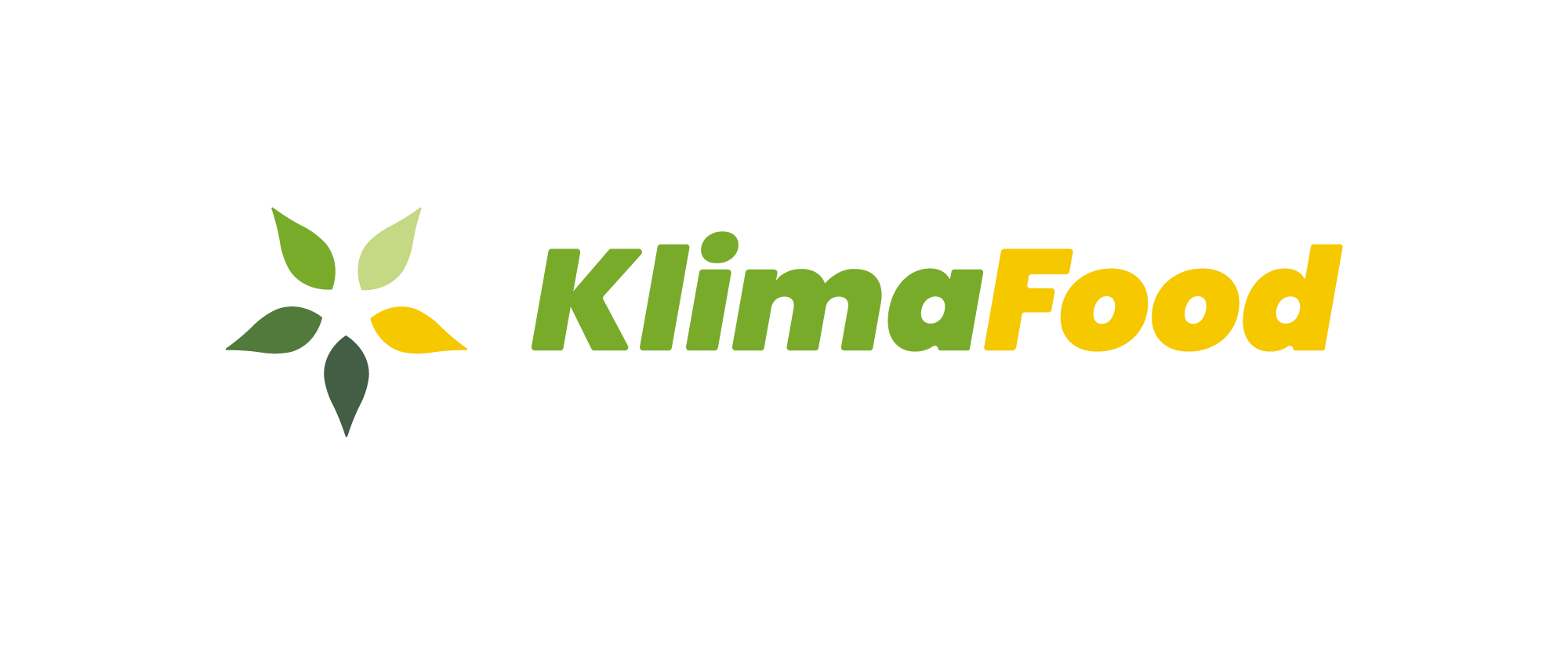 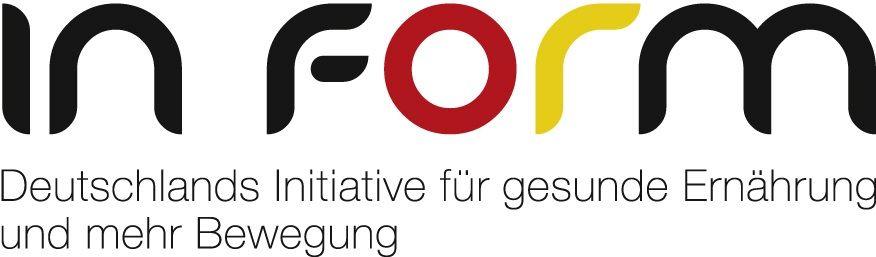 5
Ordnung muss sein
Action-Spiel!
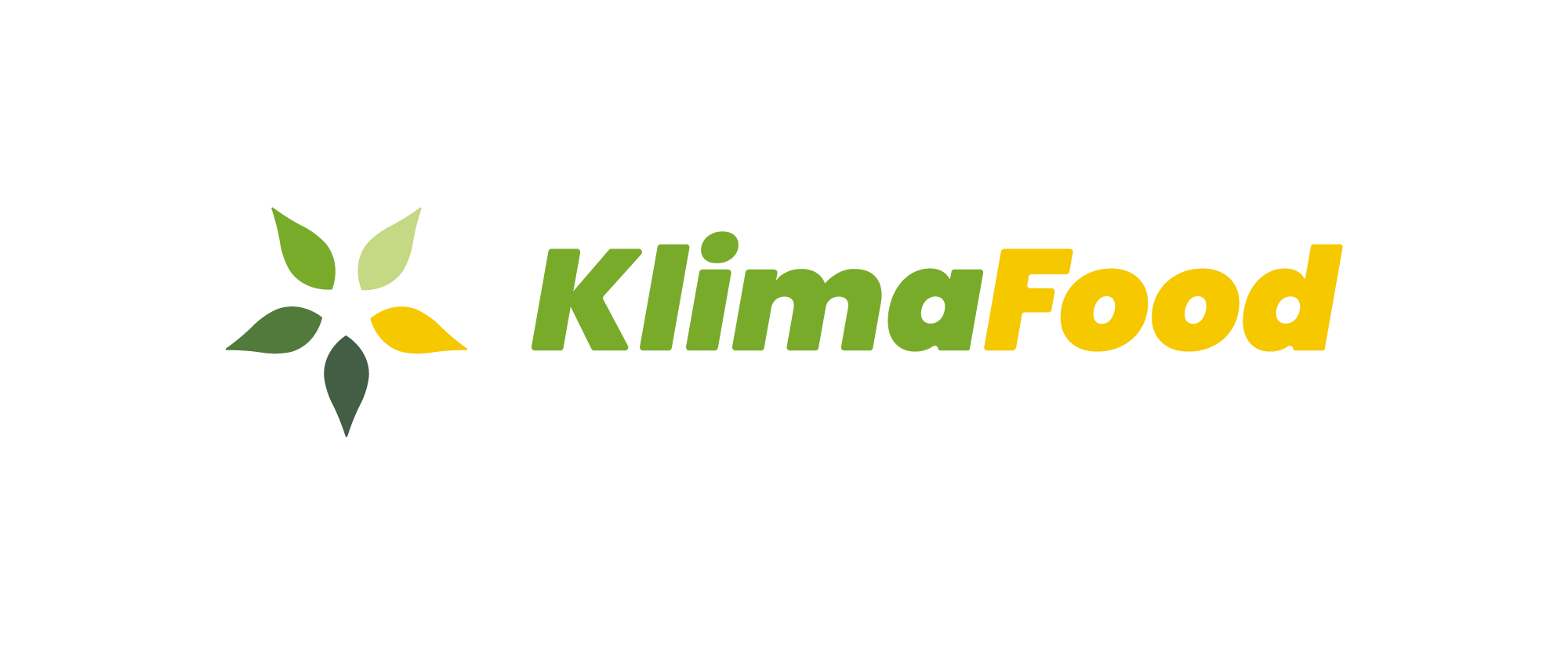 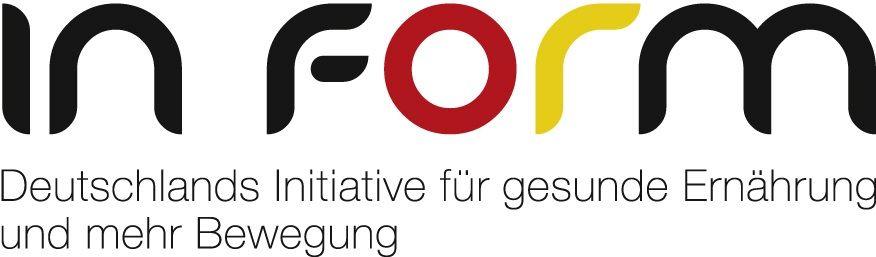 1
Da hast du den Salat
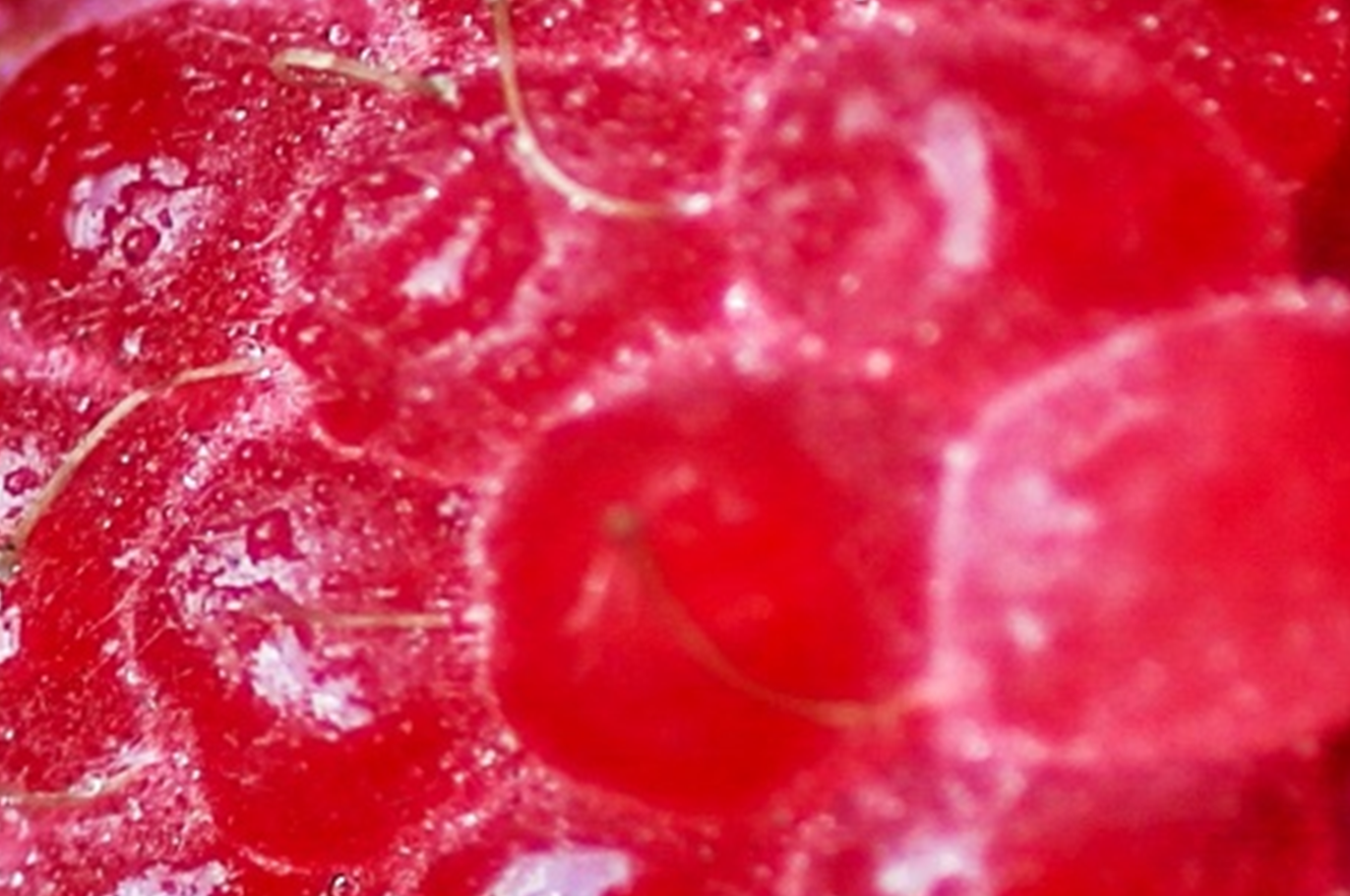 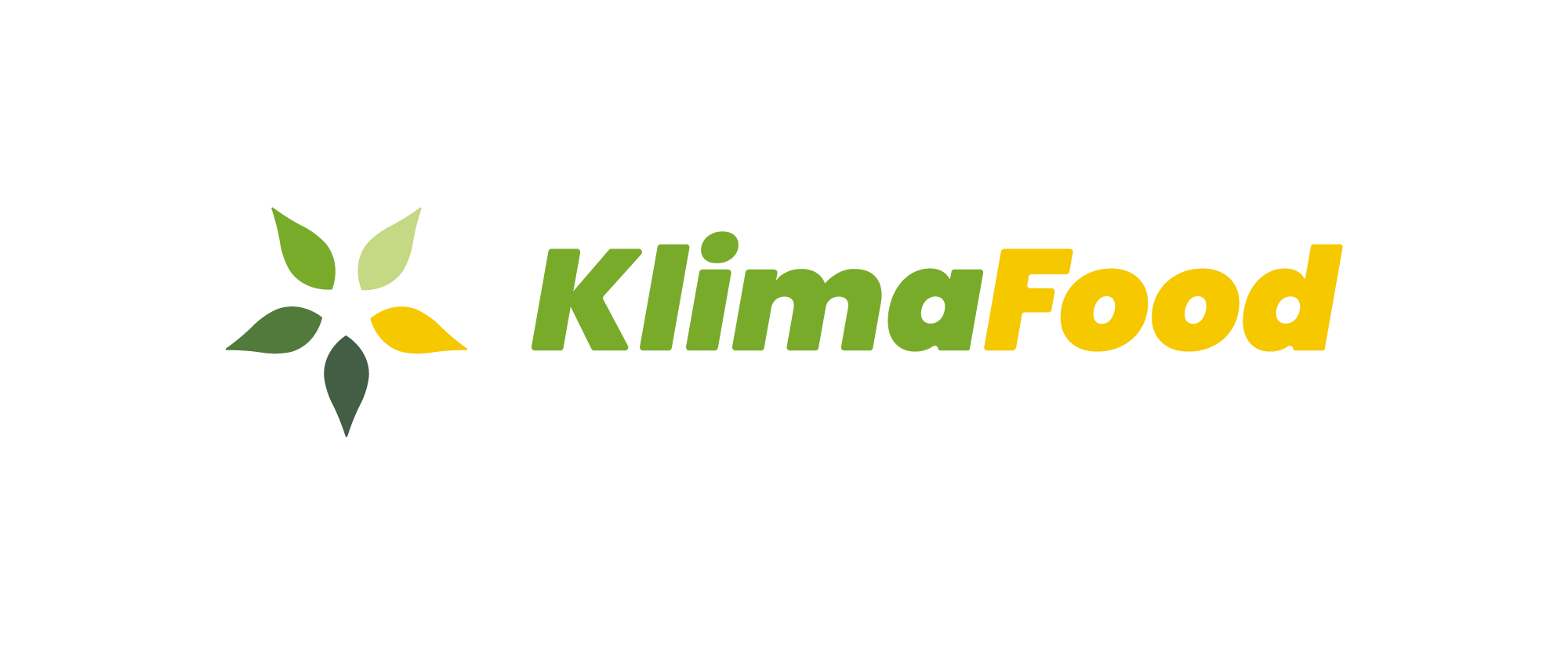 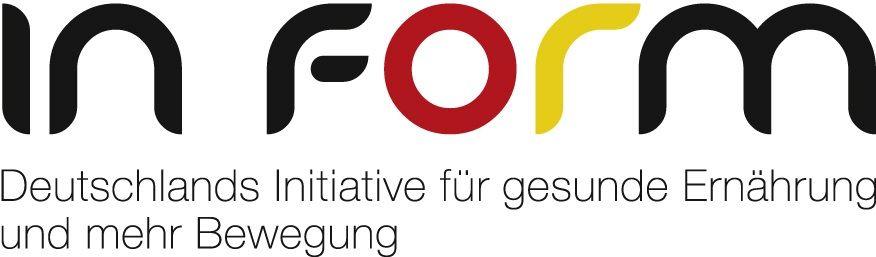 1
Da hast du den Salat
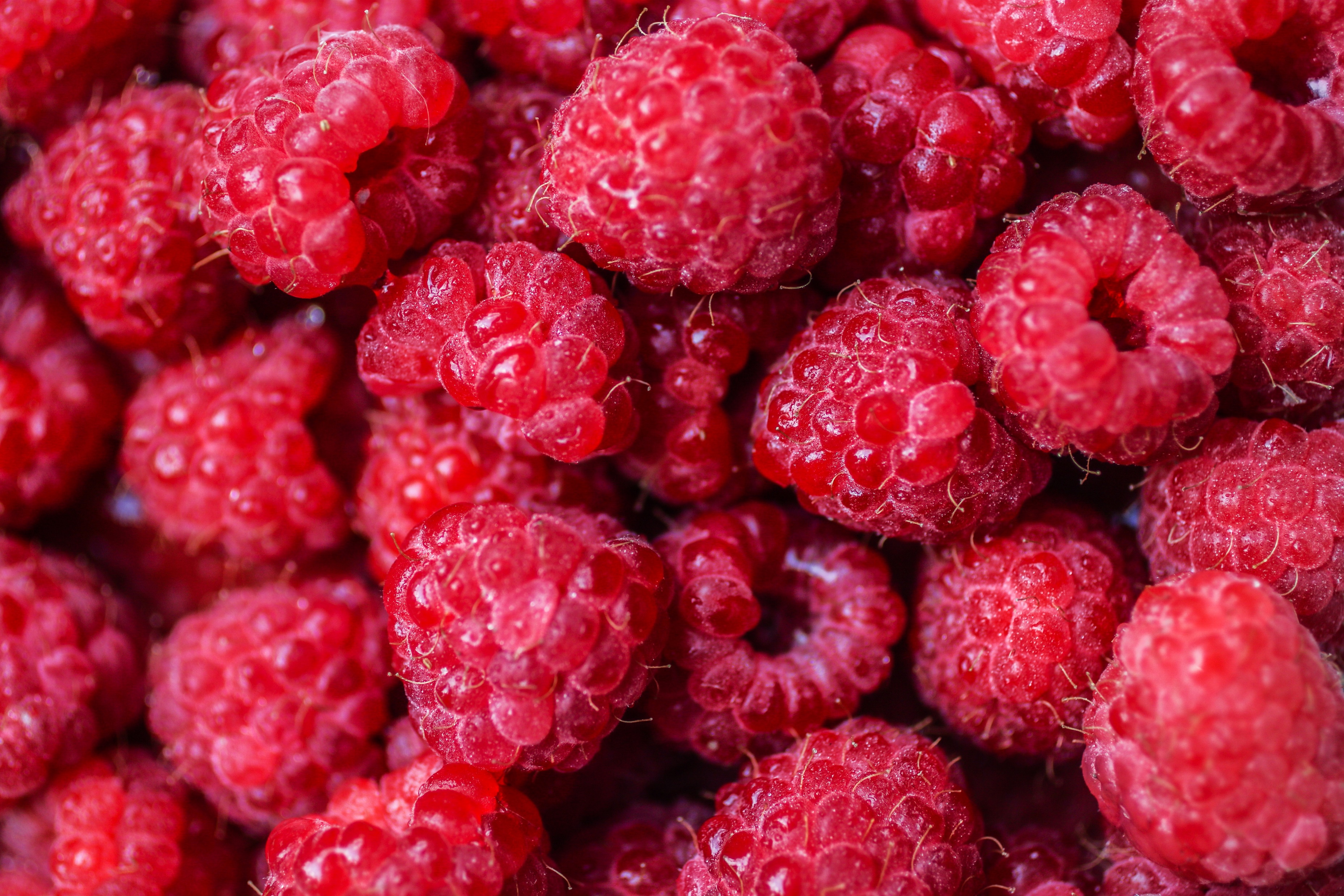 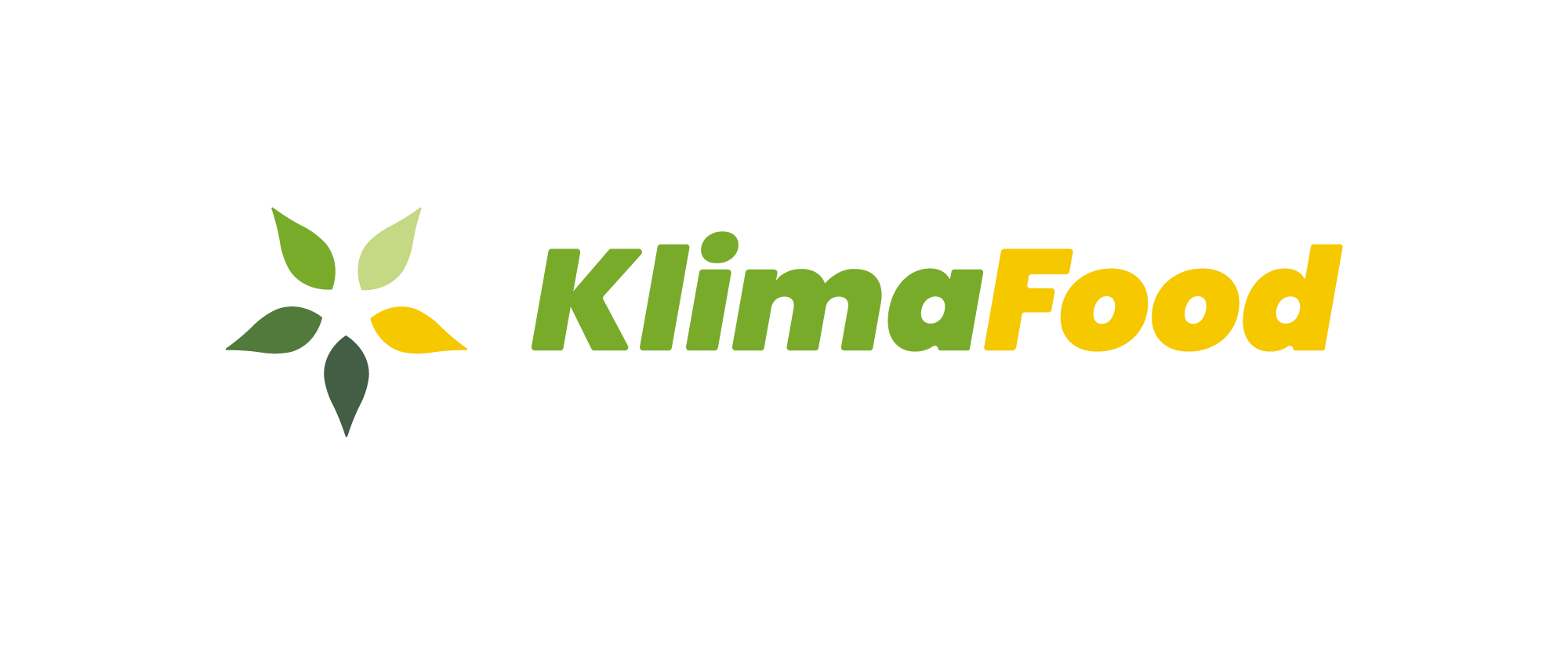 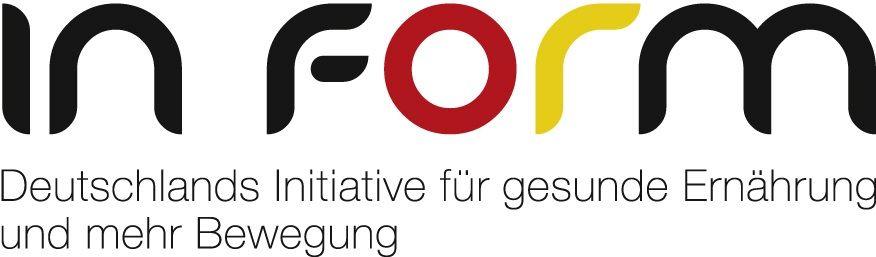 2
Da hast du den Salat
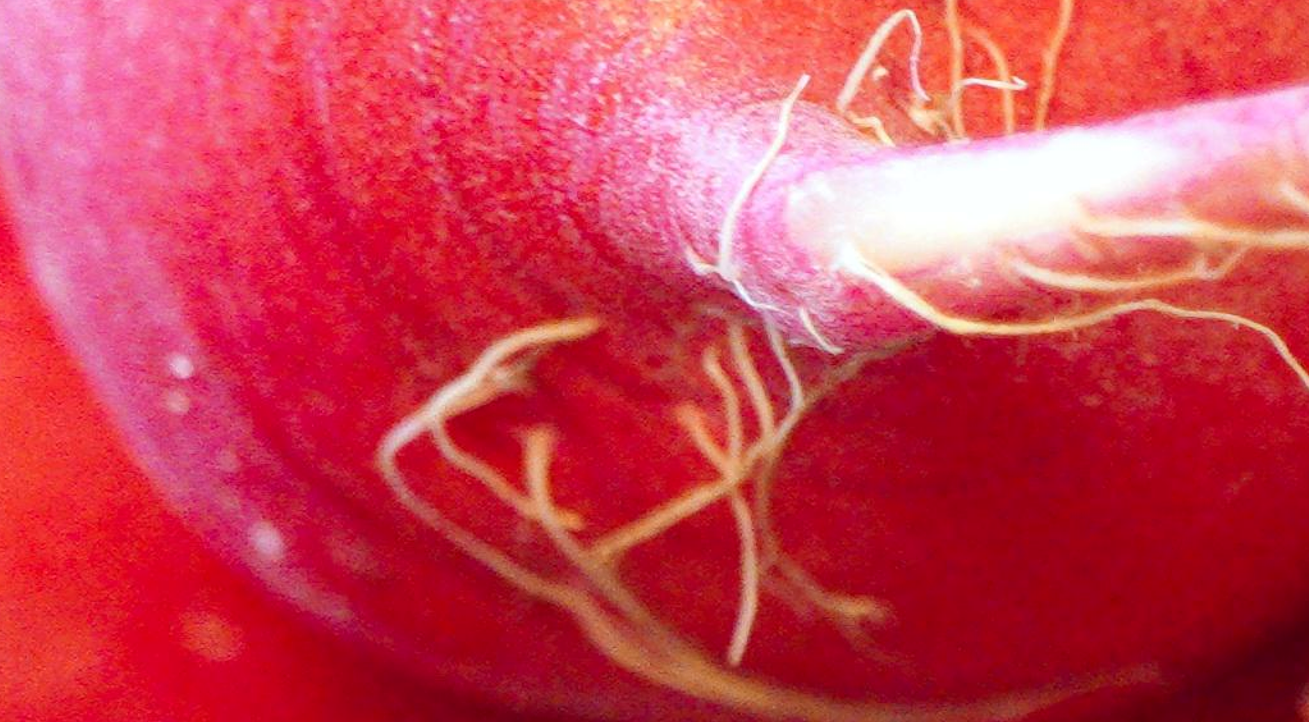 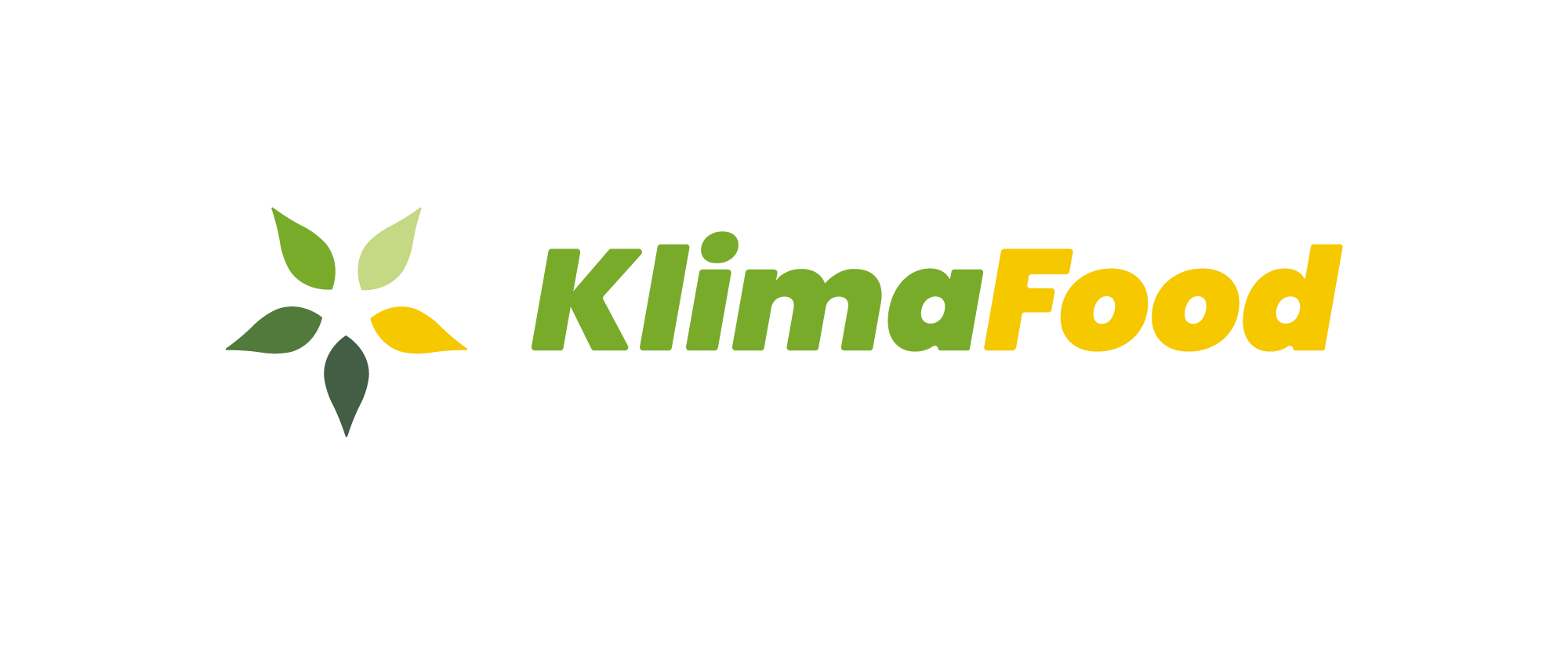 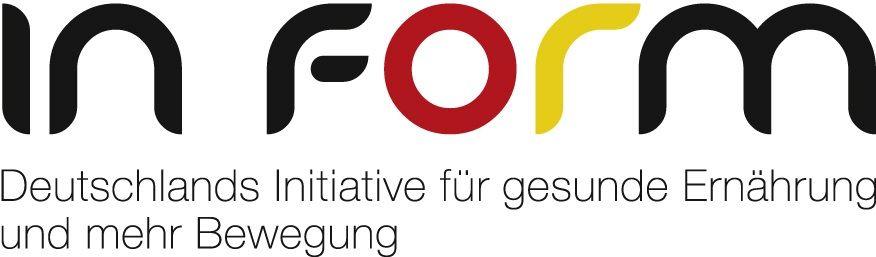 2
Da hast du den Salat
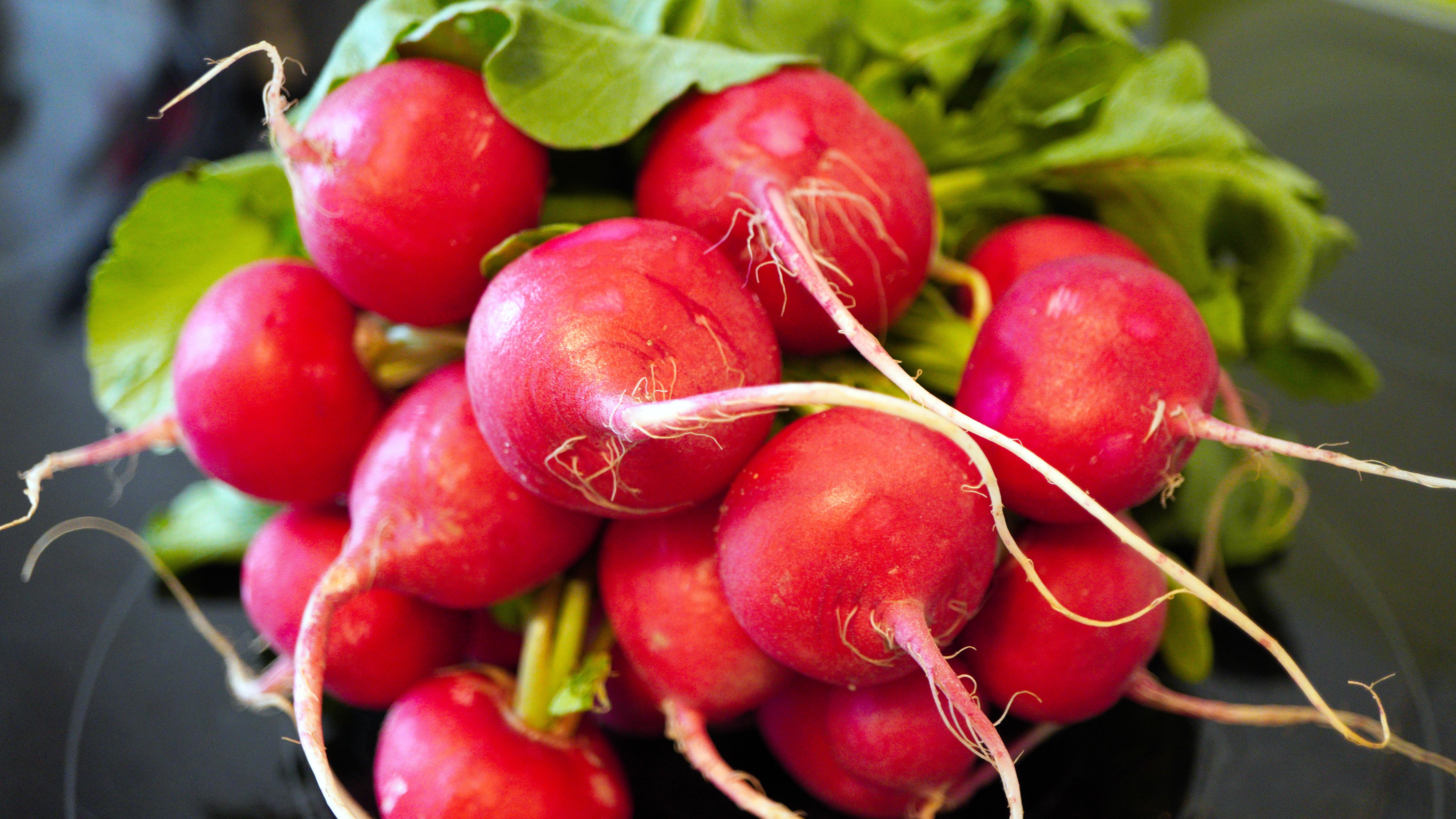 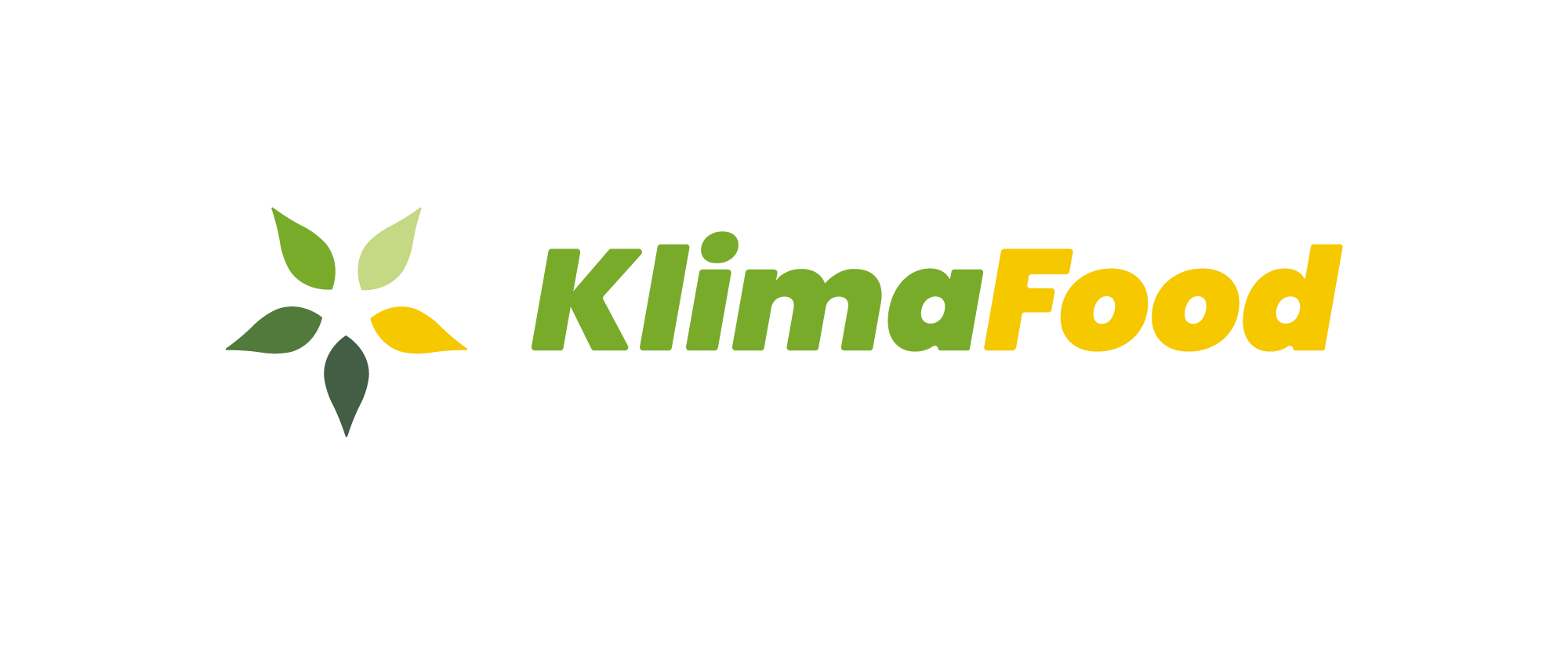 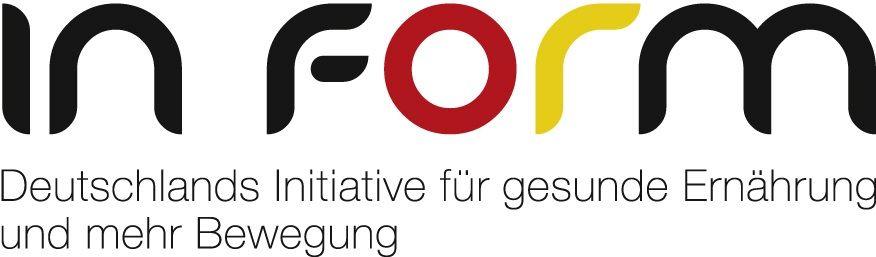 3
Da hast du den Salat
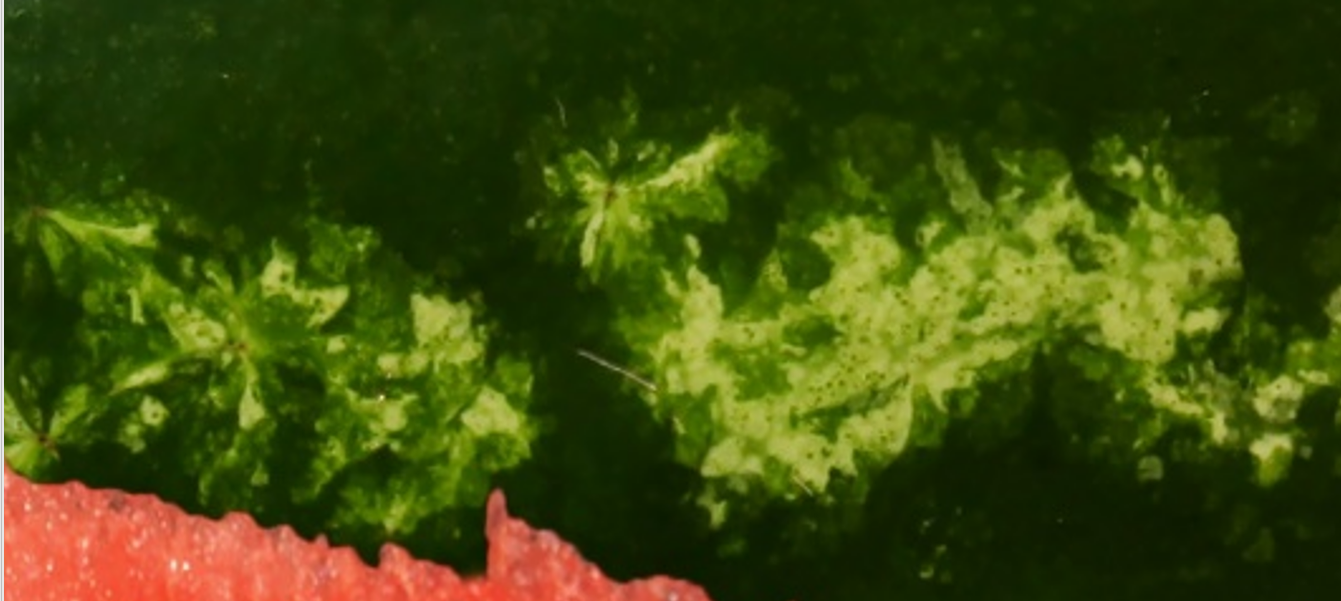 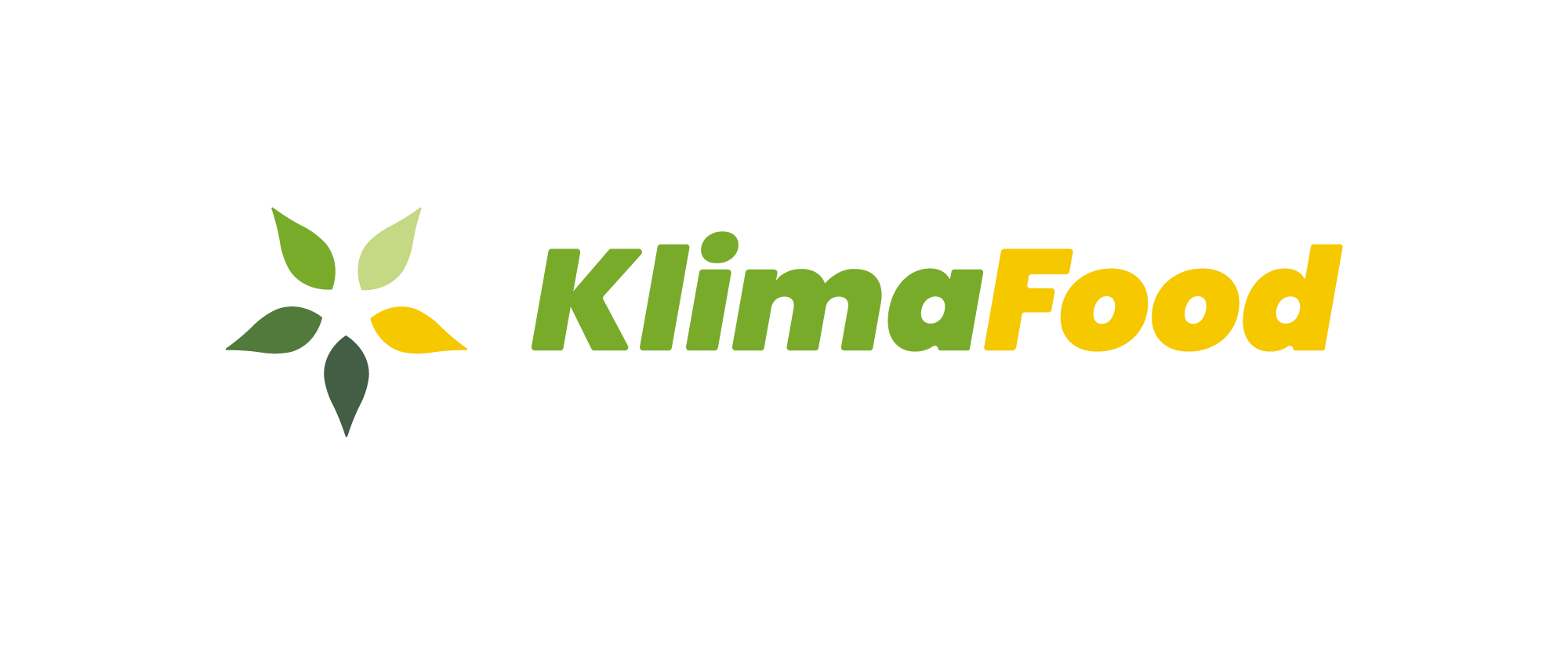 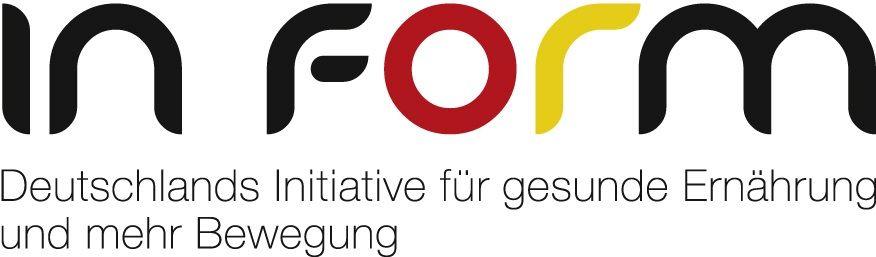 3
Da hast du den Salat
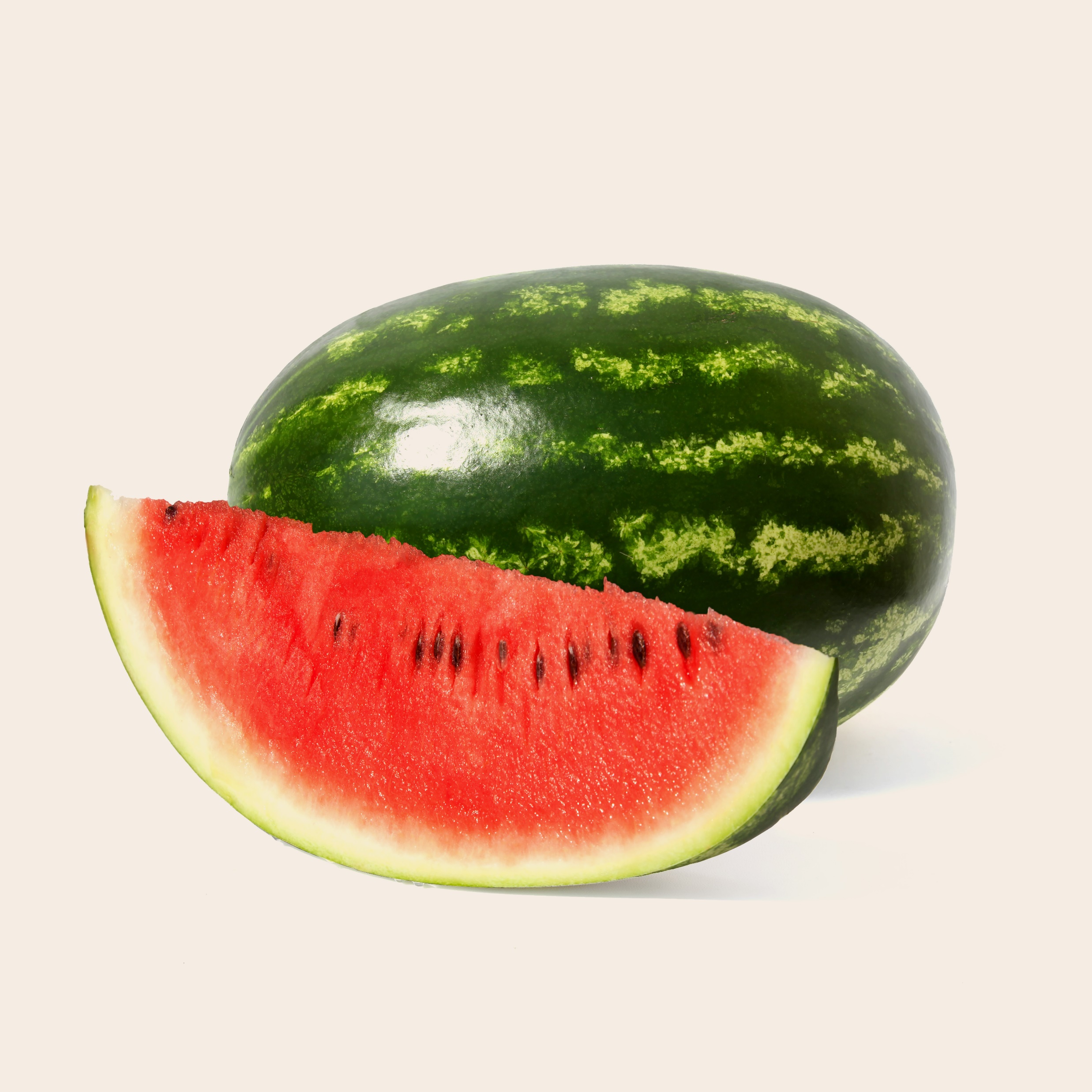 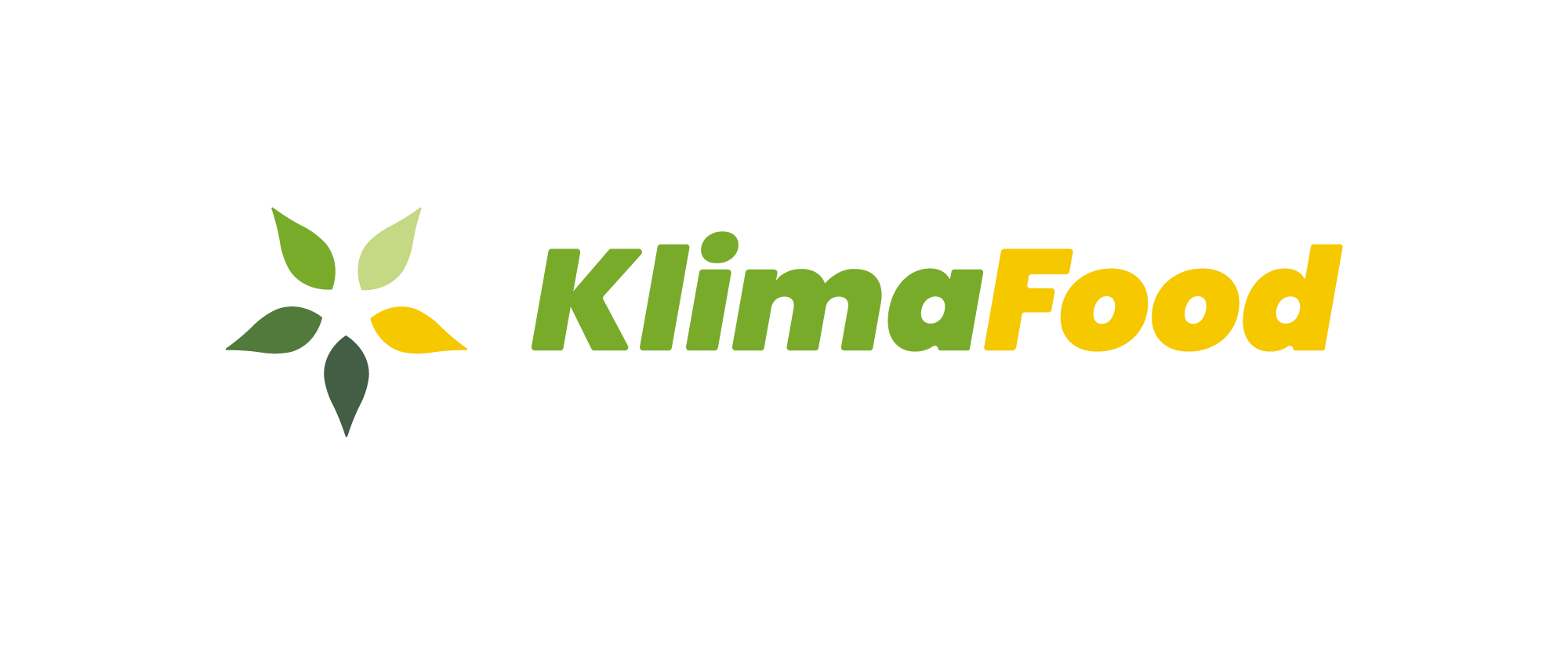 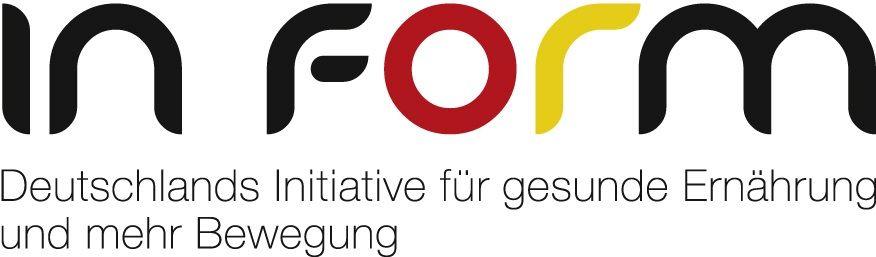 4
Da hast du den Salat
Action-Spiel!
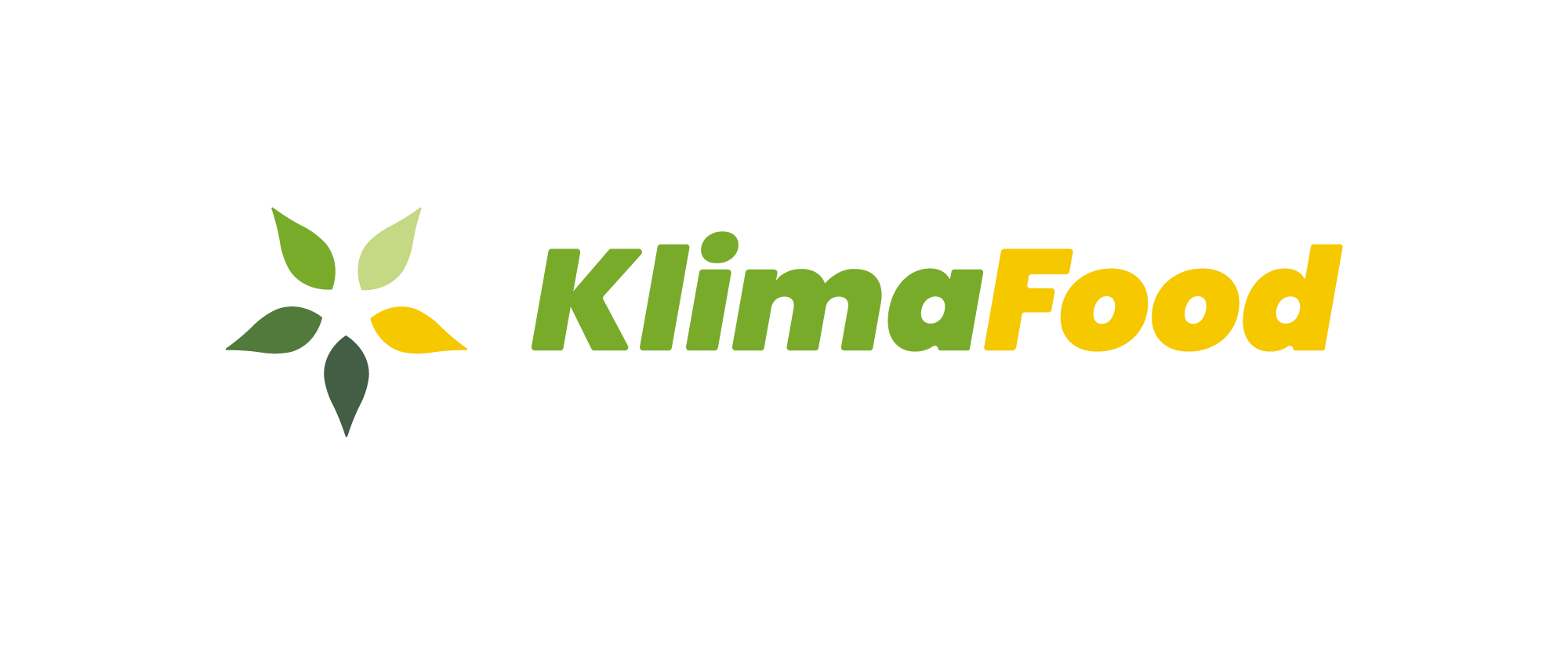 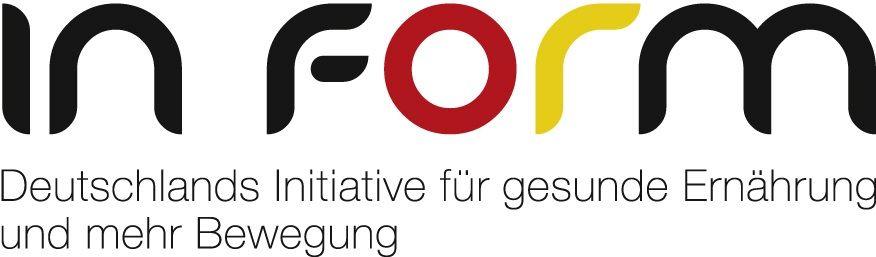 5
Da hast du den Salat
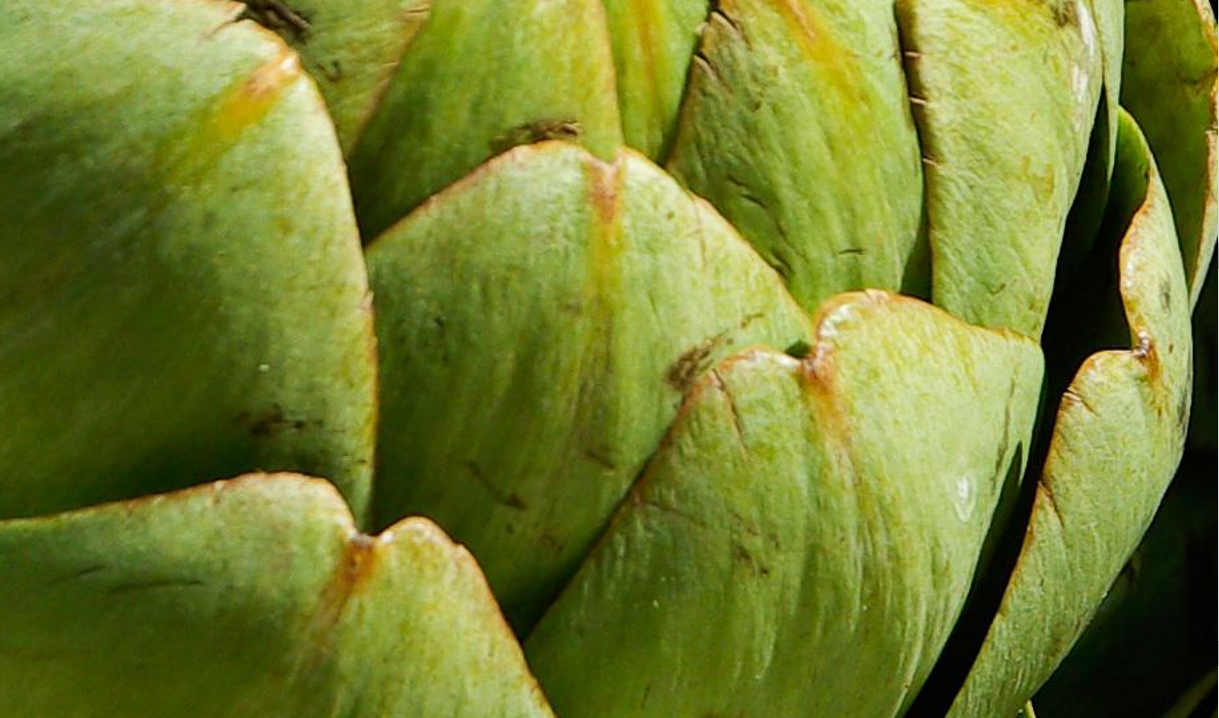 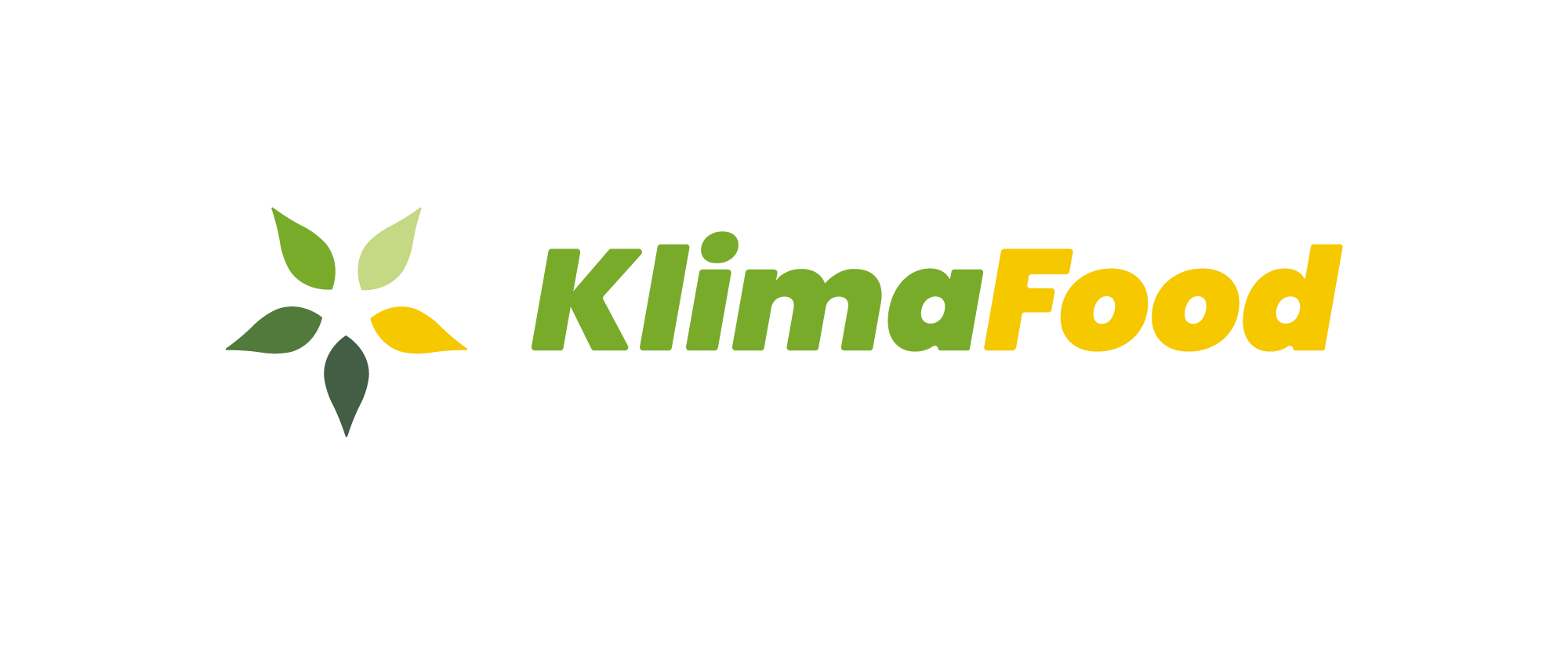 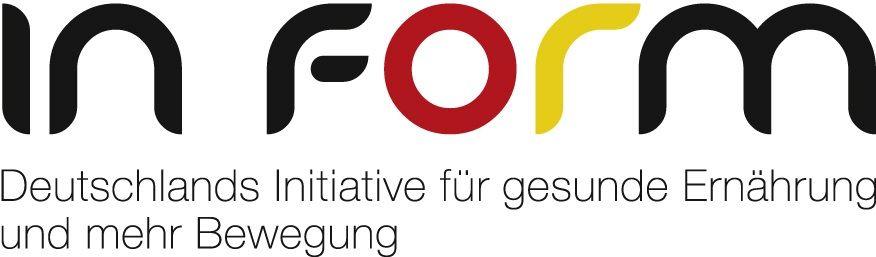 5
Da hast du den Salat
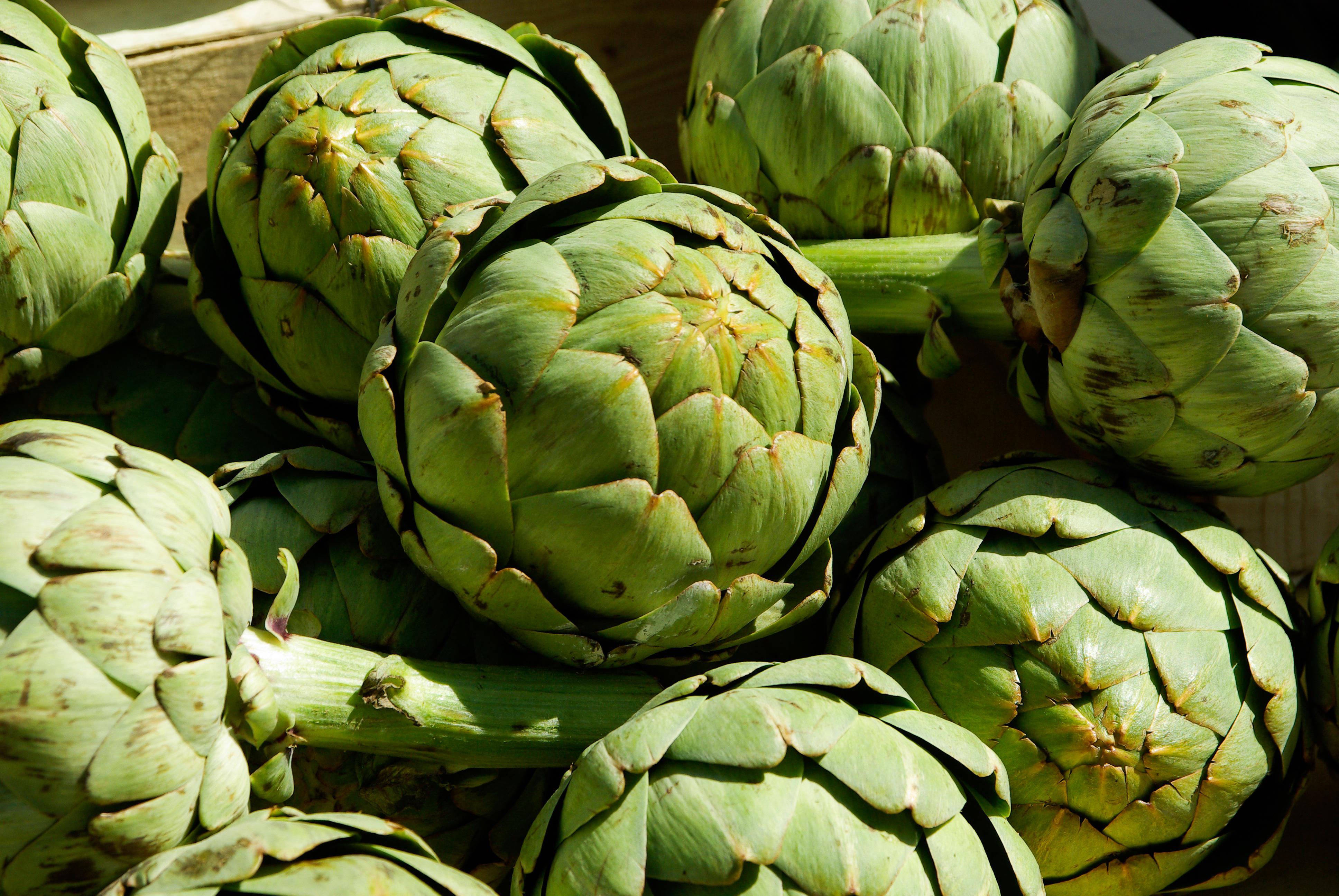 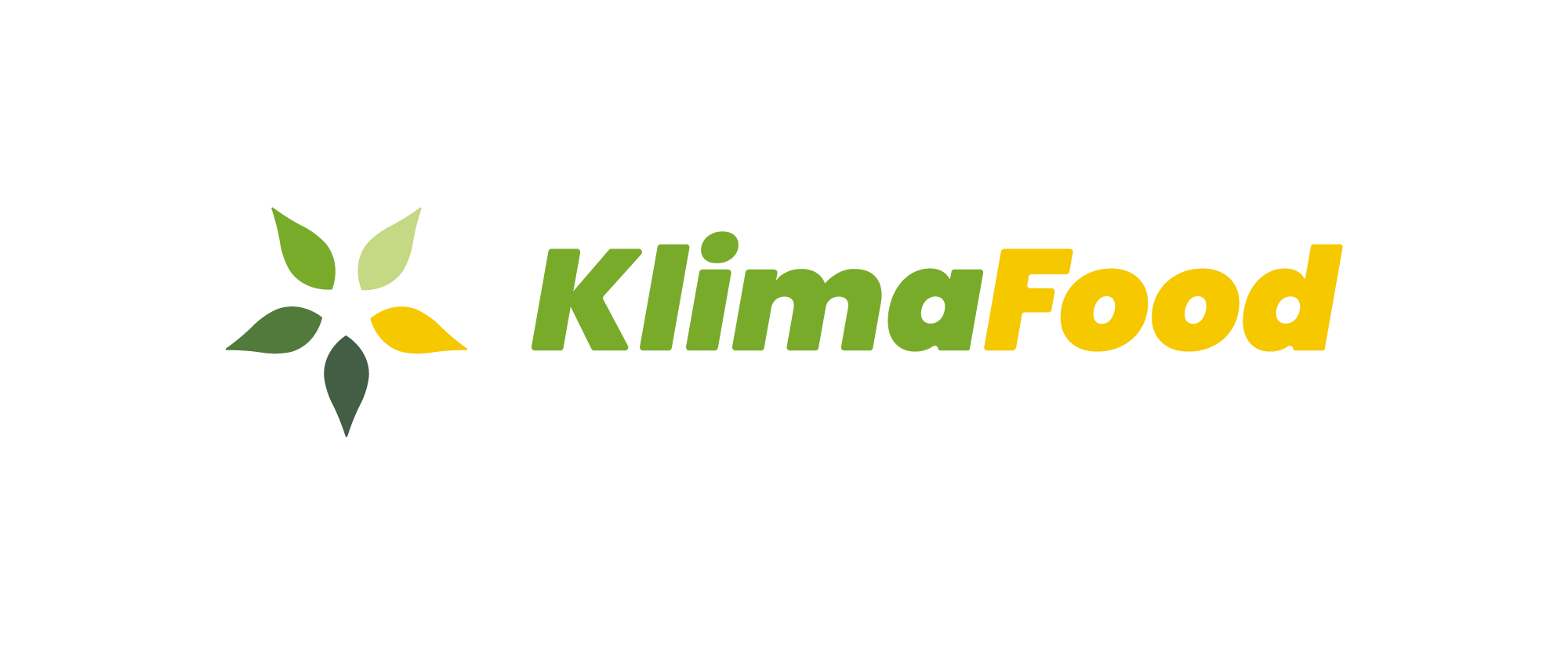 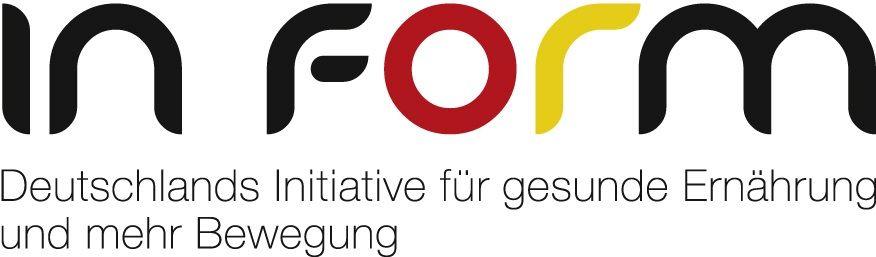 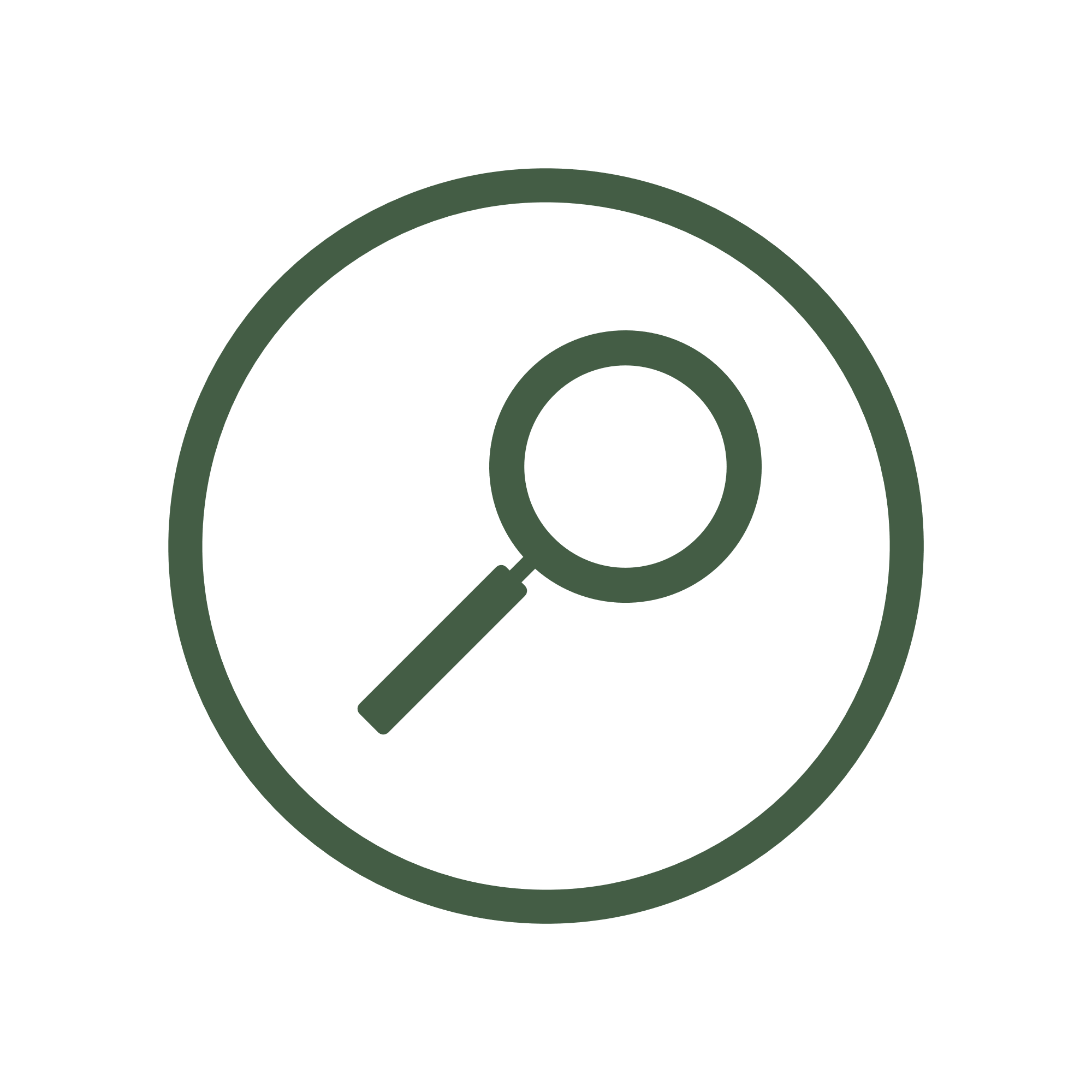 10 auf einen Schlag
1
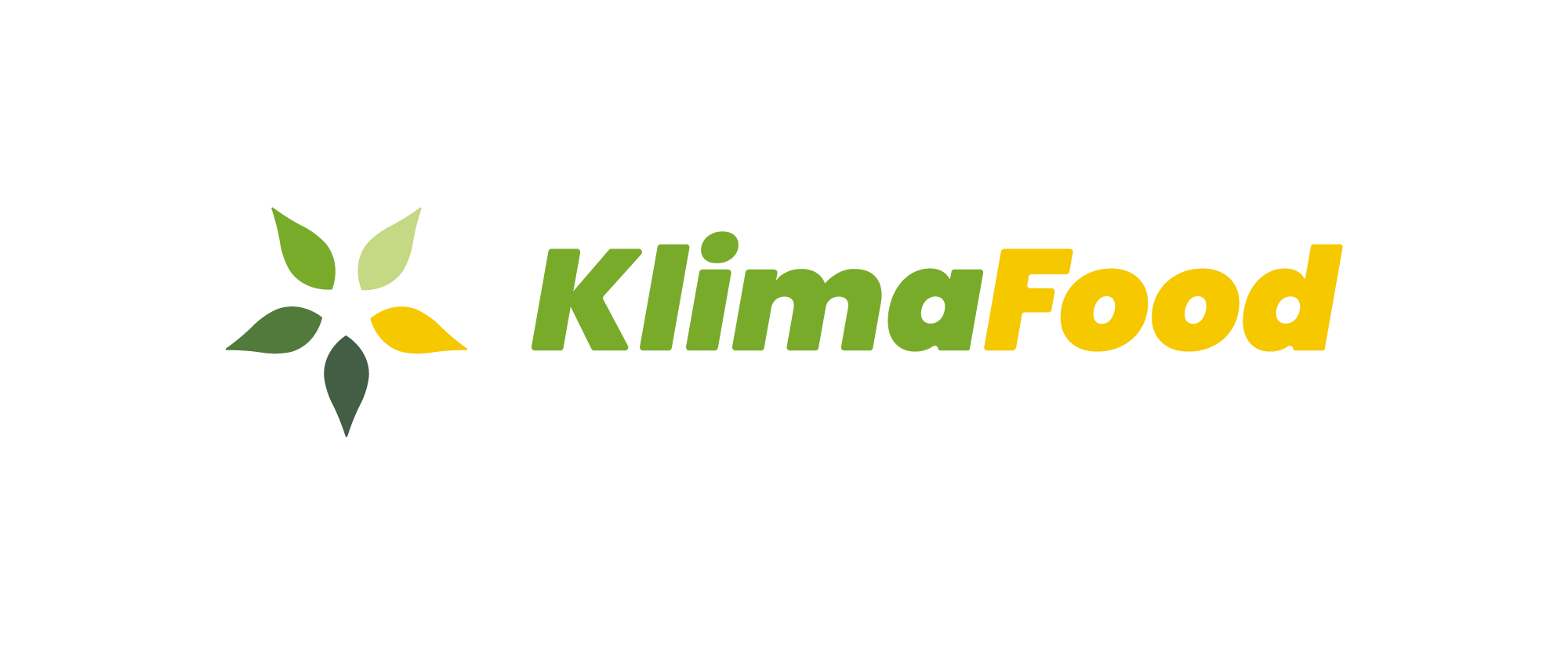 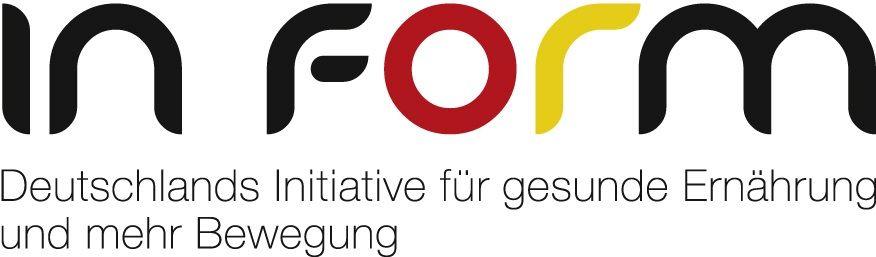 10 auf einen Schlag
1
Nenne 10 Küchengeräte, die ohne Strom funktionieren!
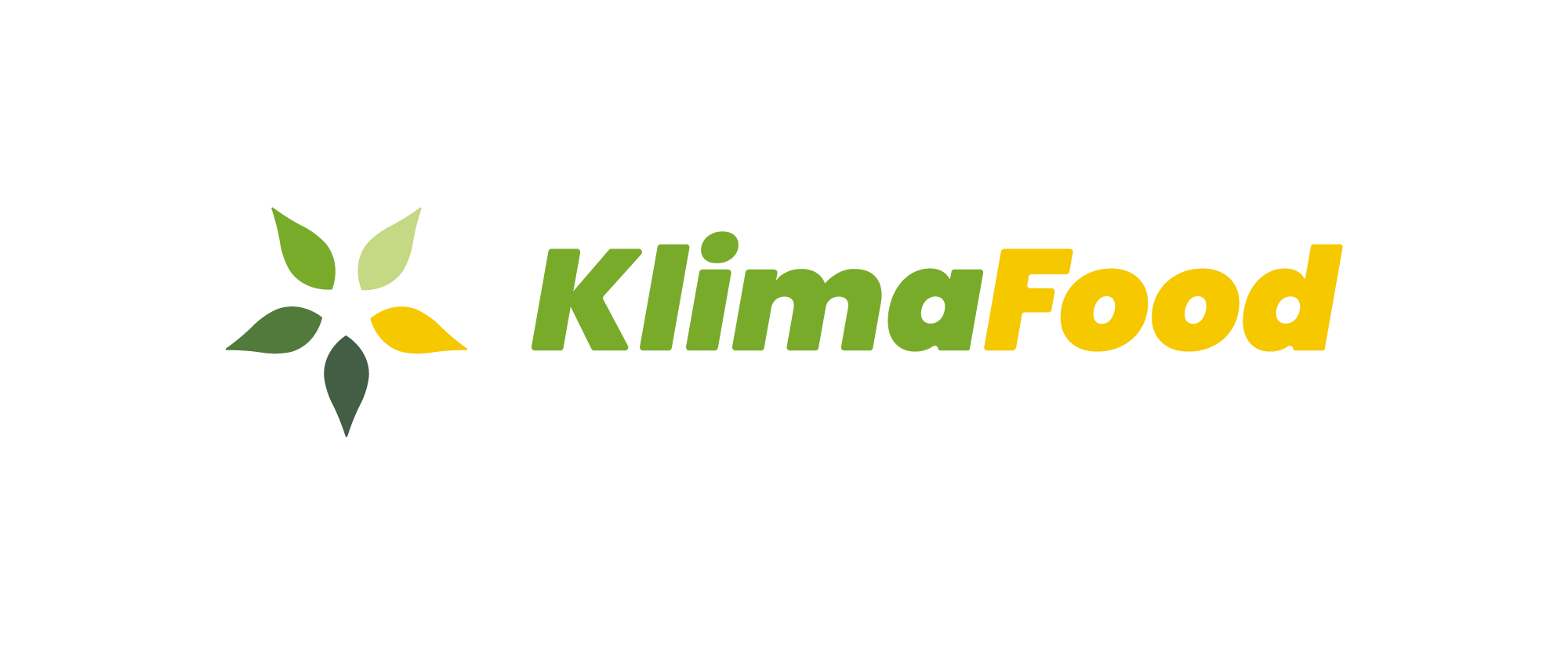 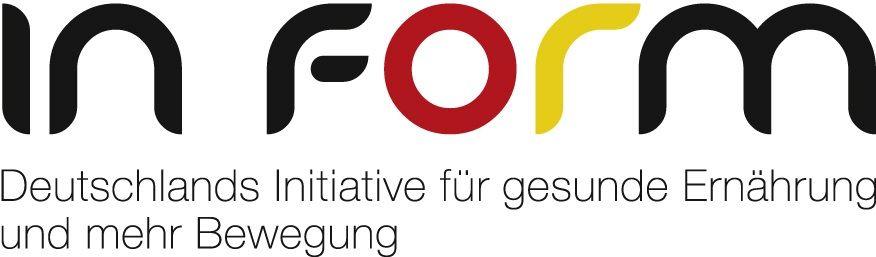 10 auf einen Schlag
2
Action-Spiel!
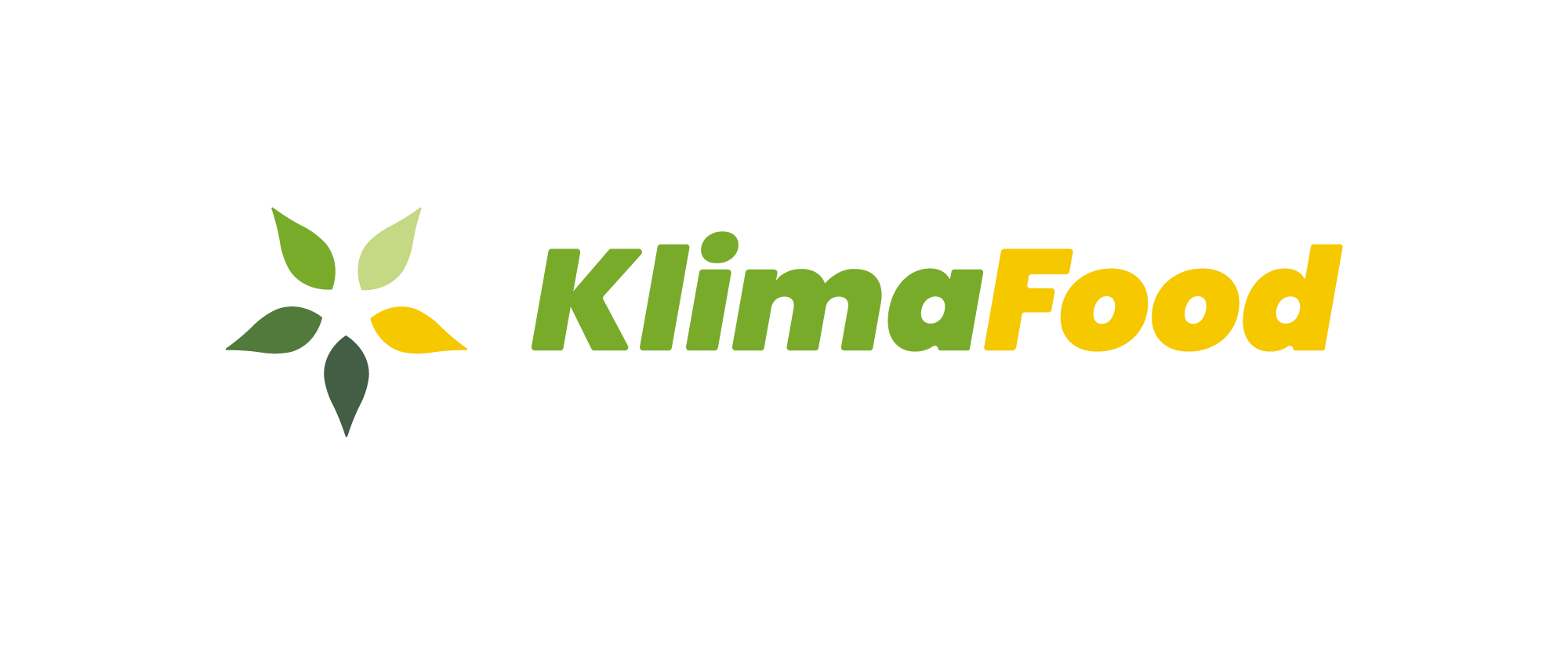 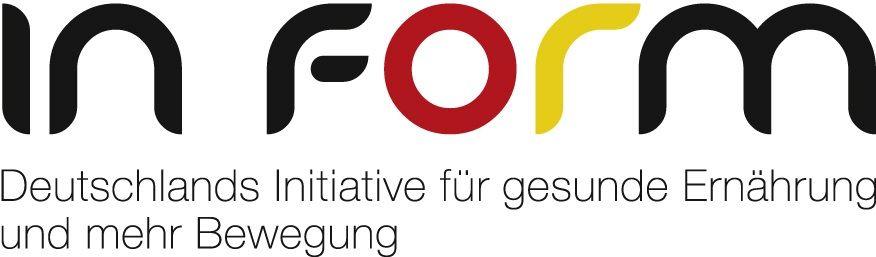 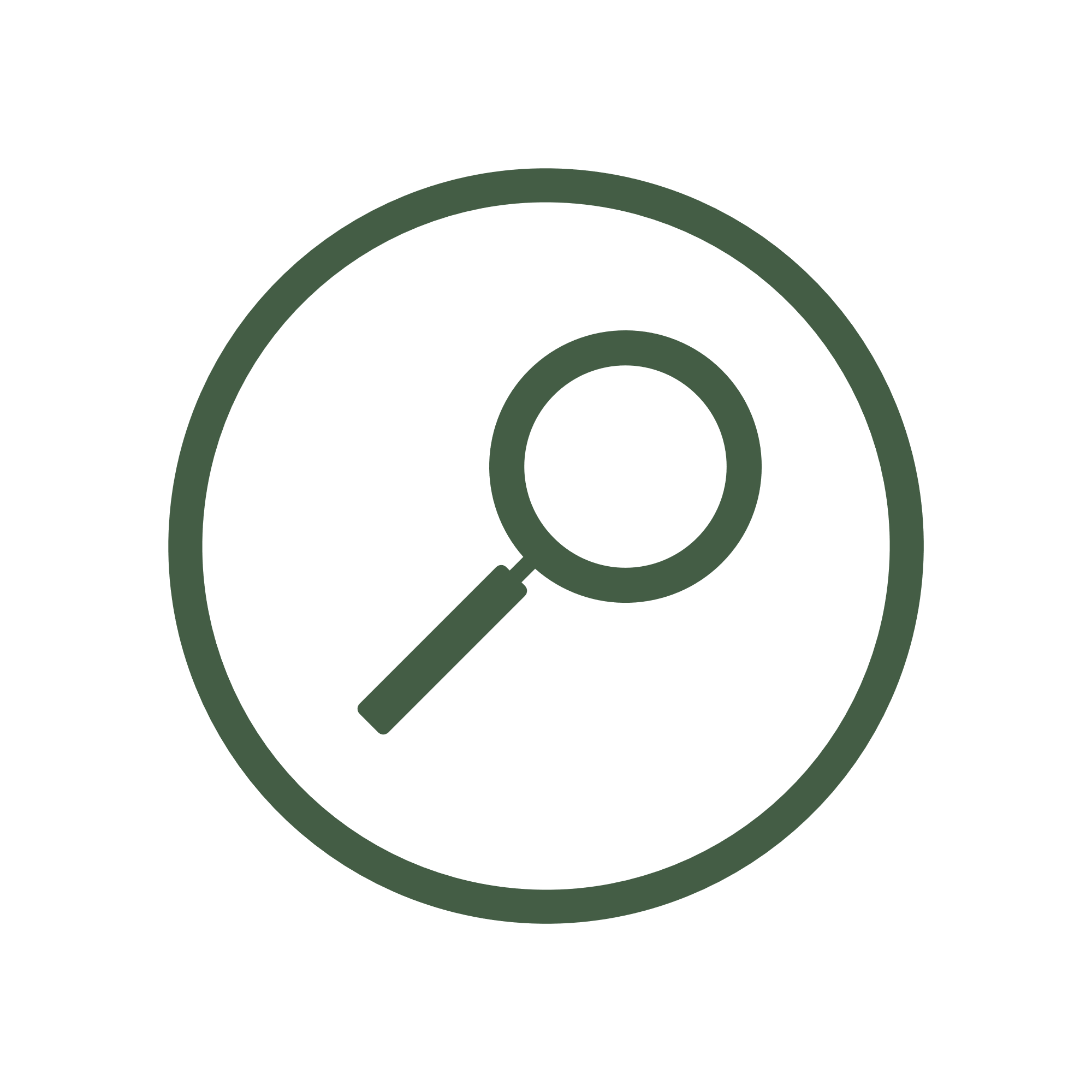 10 auf einen Schlag
3
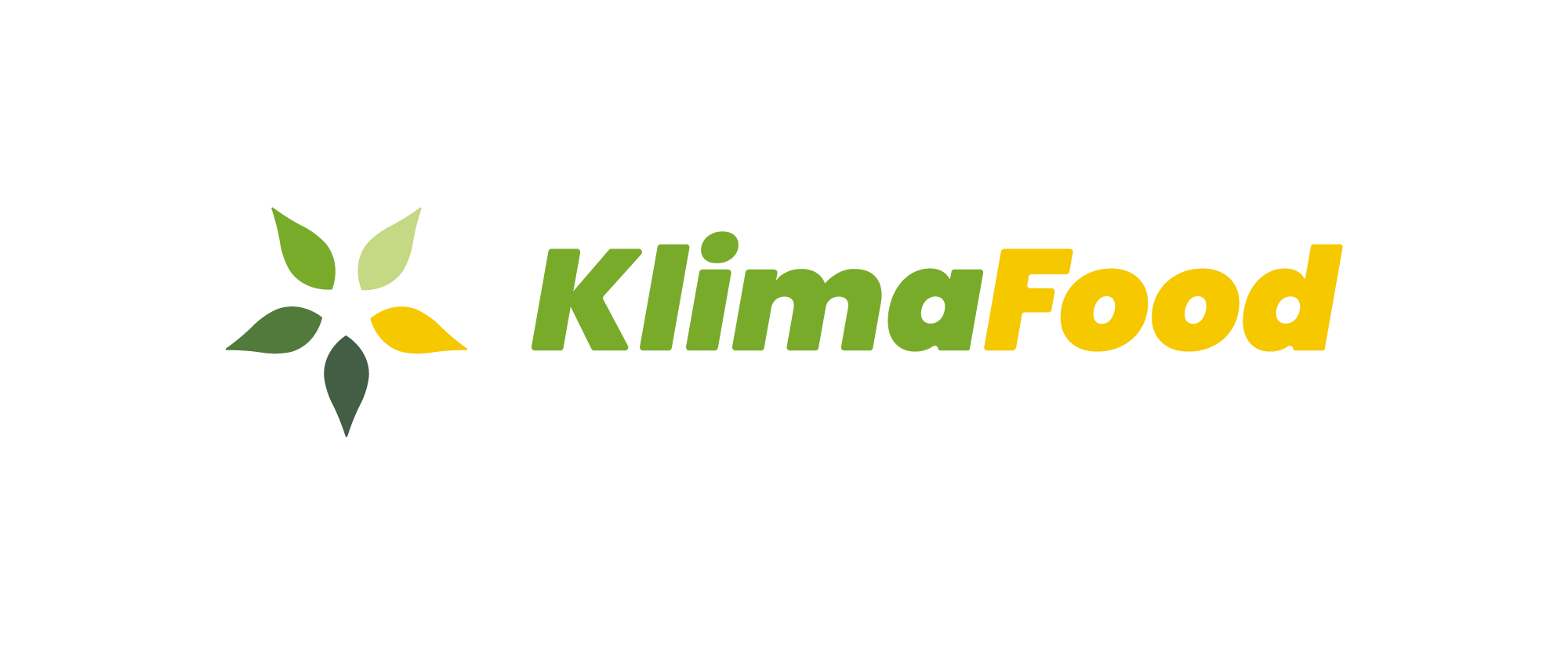 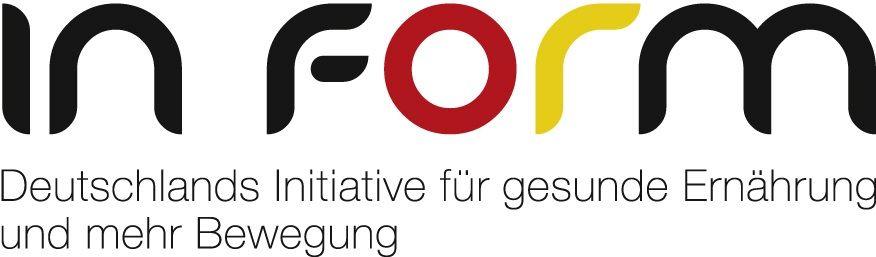 10 auf einen Schlag
3
Nenne 10 Obst-Sorten,
die in Deutschland wachsen!
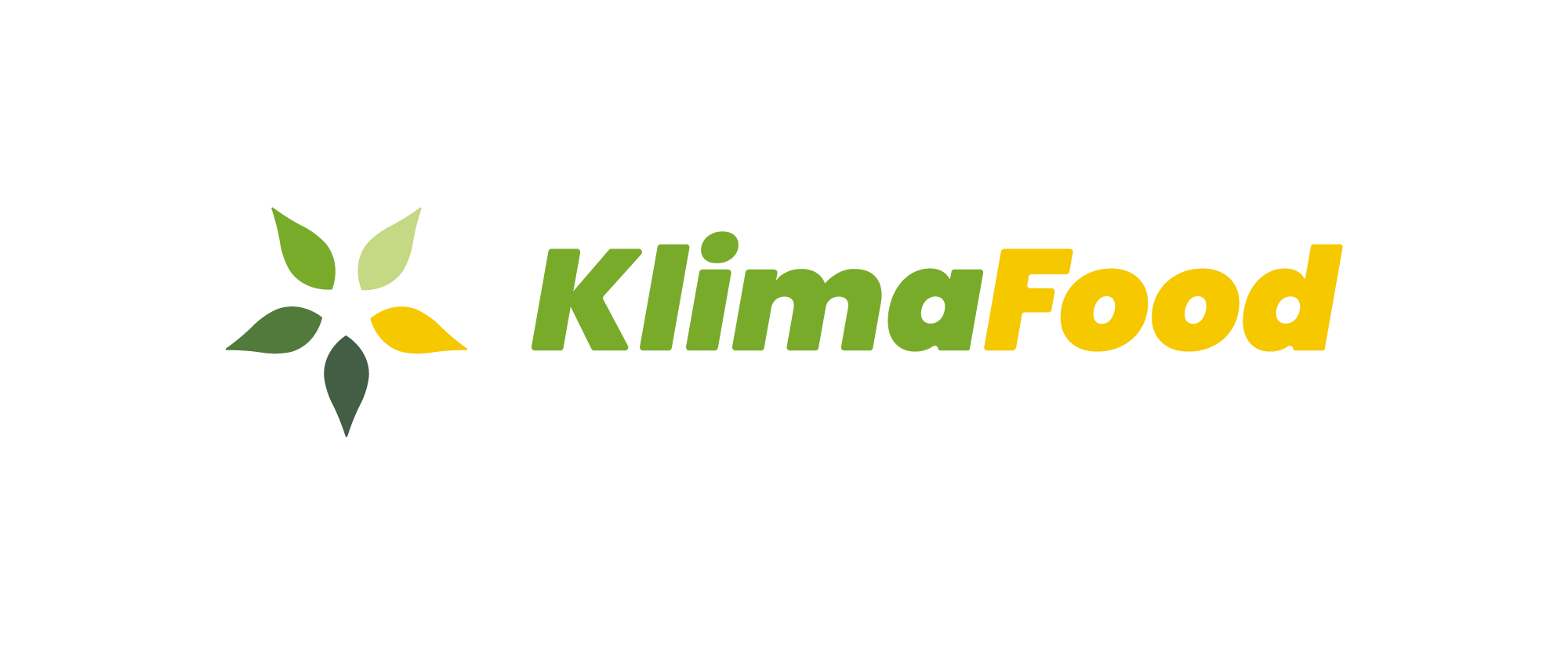 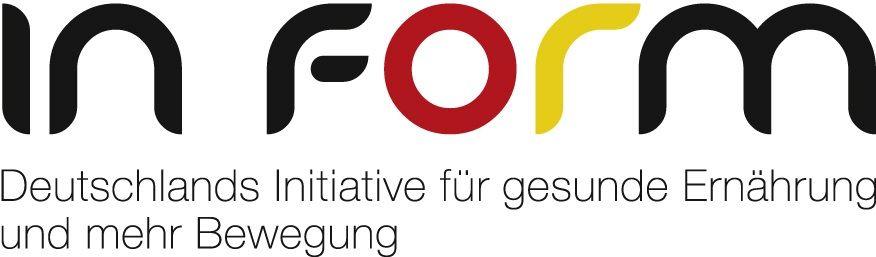 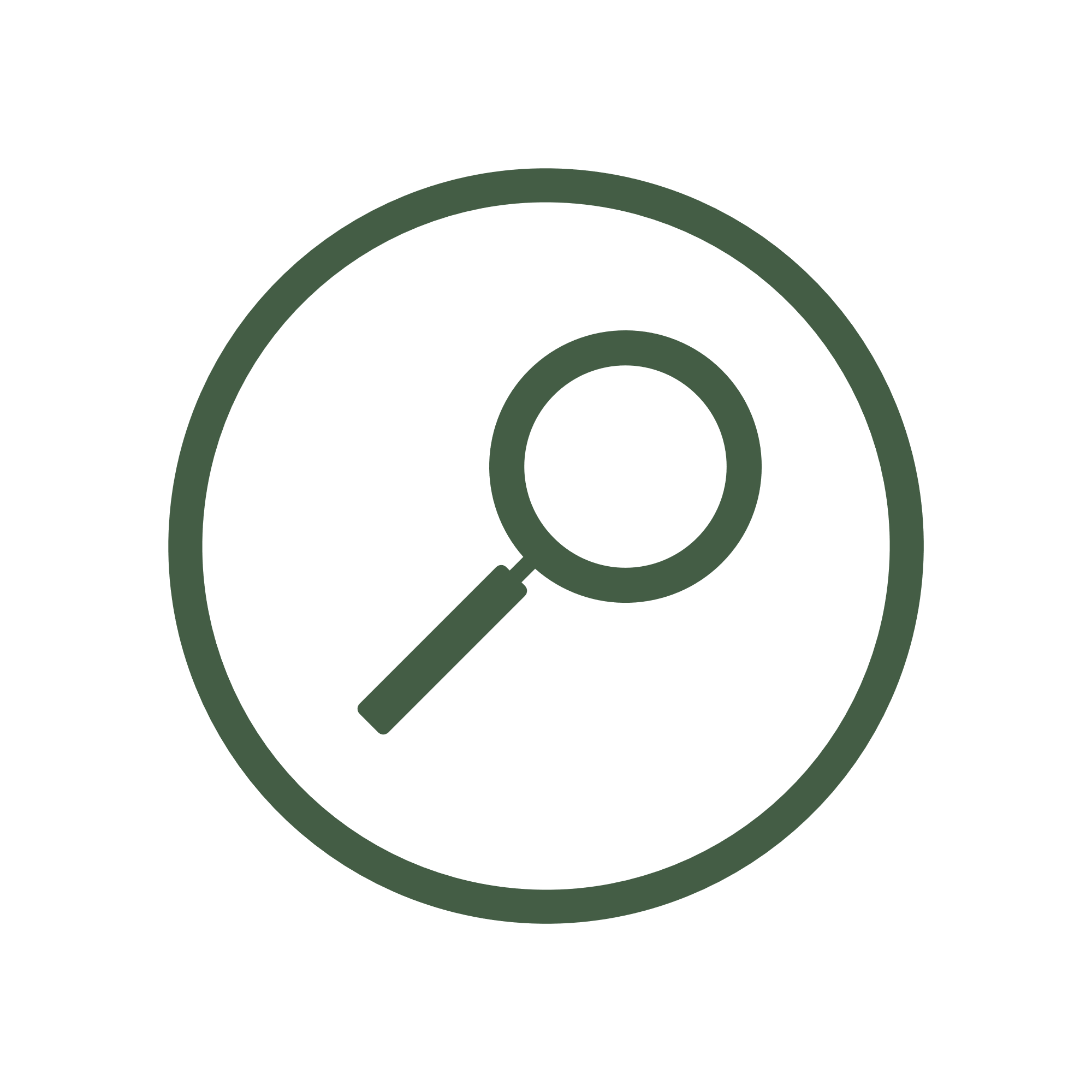 10 auf einen Schlag
4
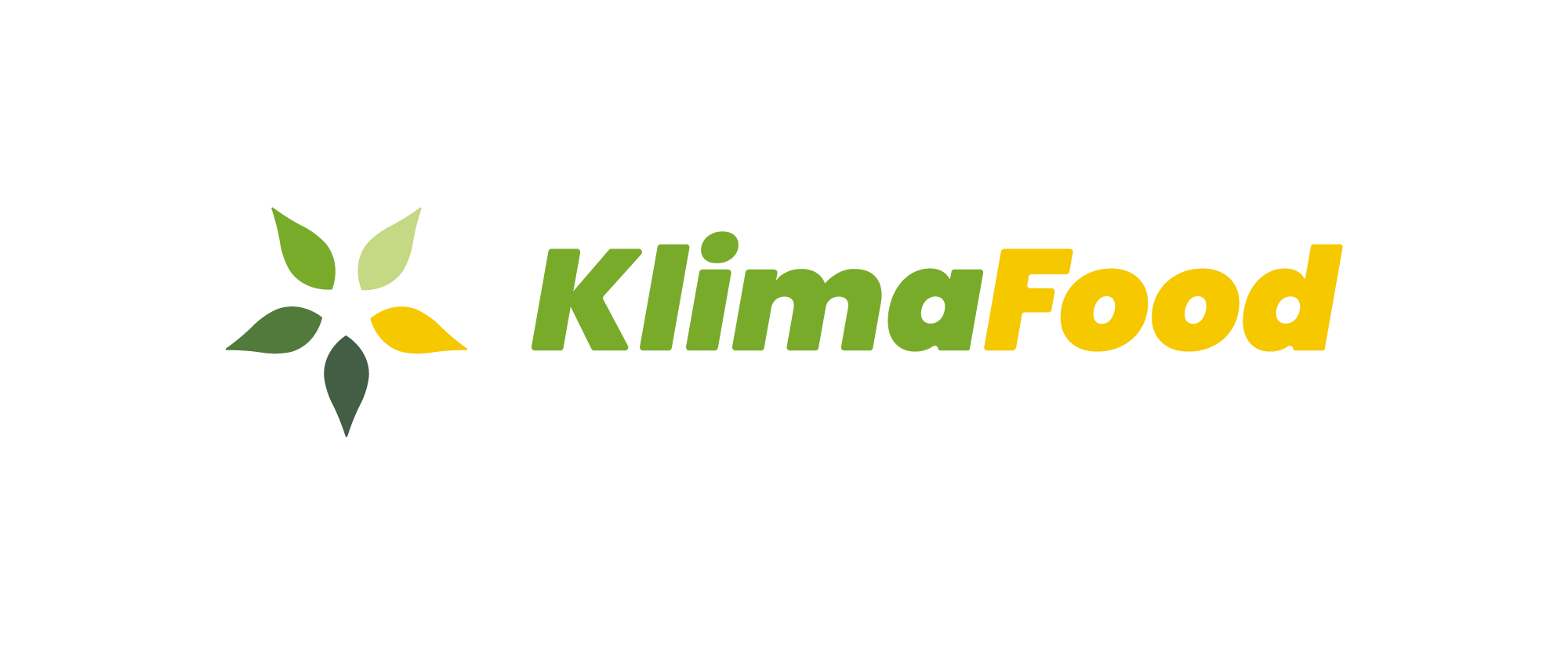 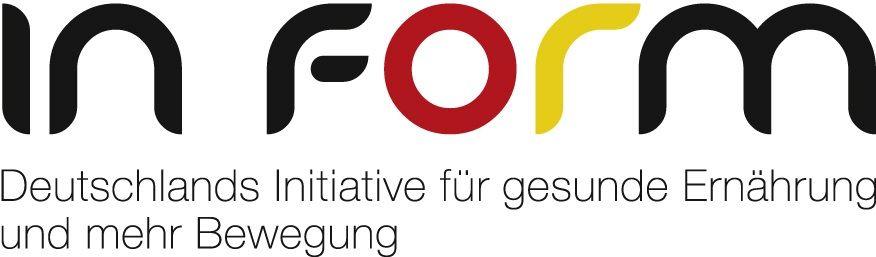 4
10 auf einen Schlag
Nenne 10 Dinge, die man mit Möhren machen kann!
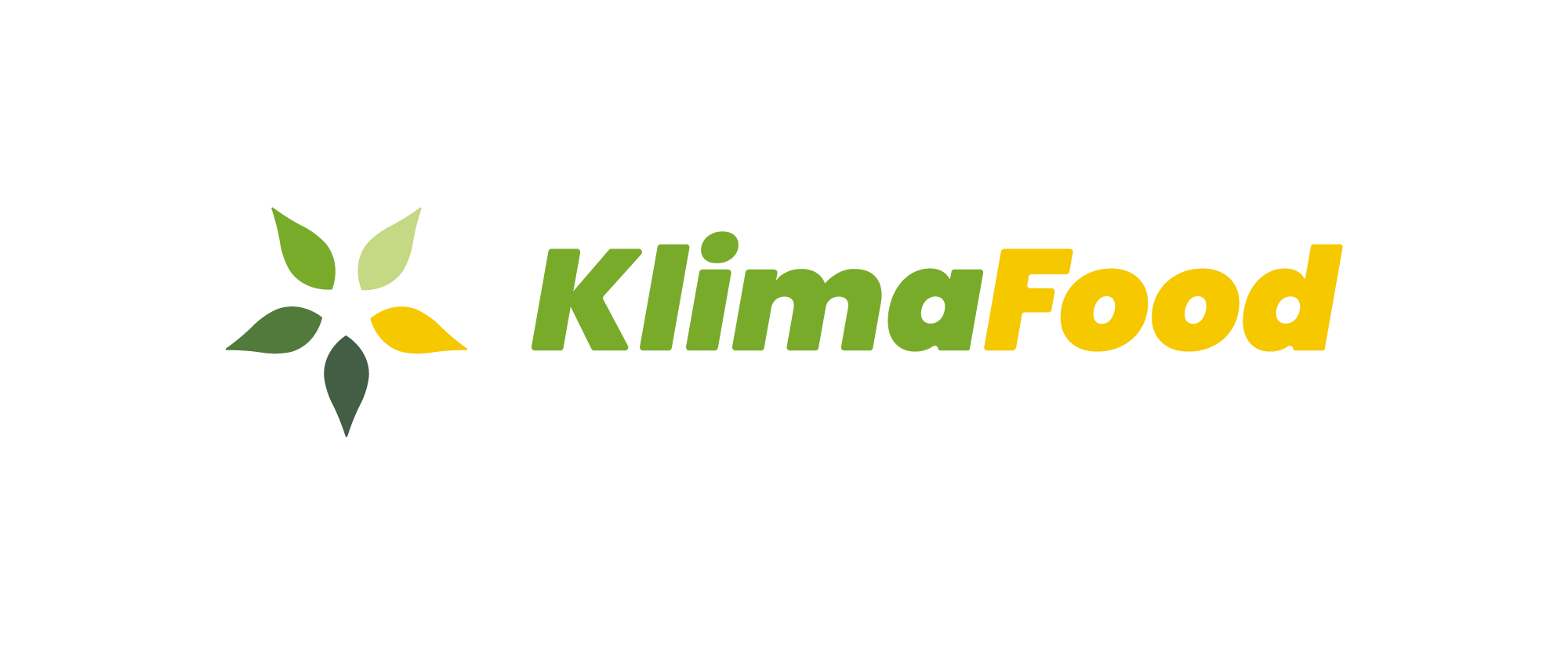 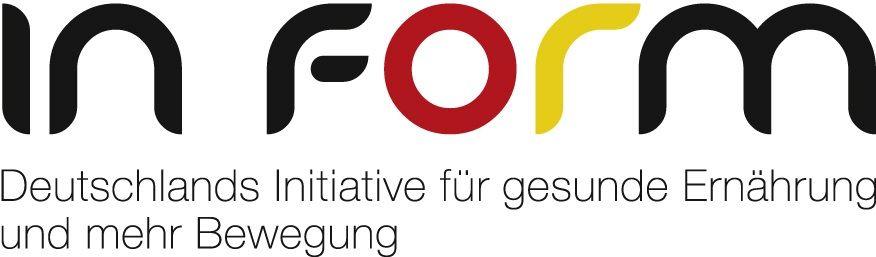 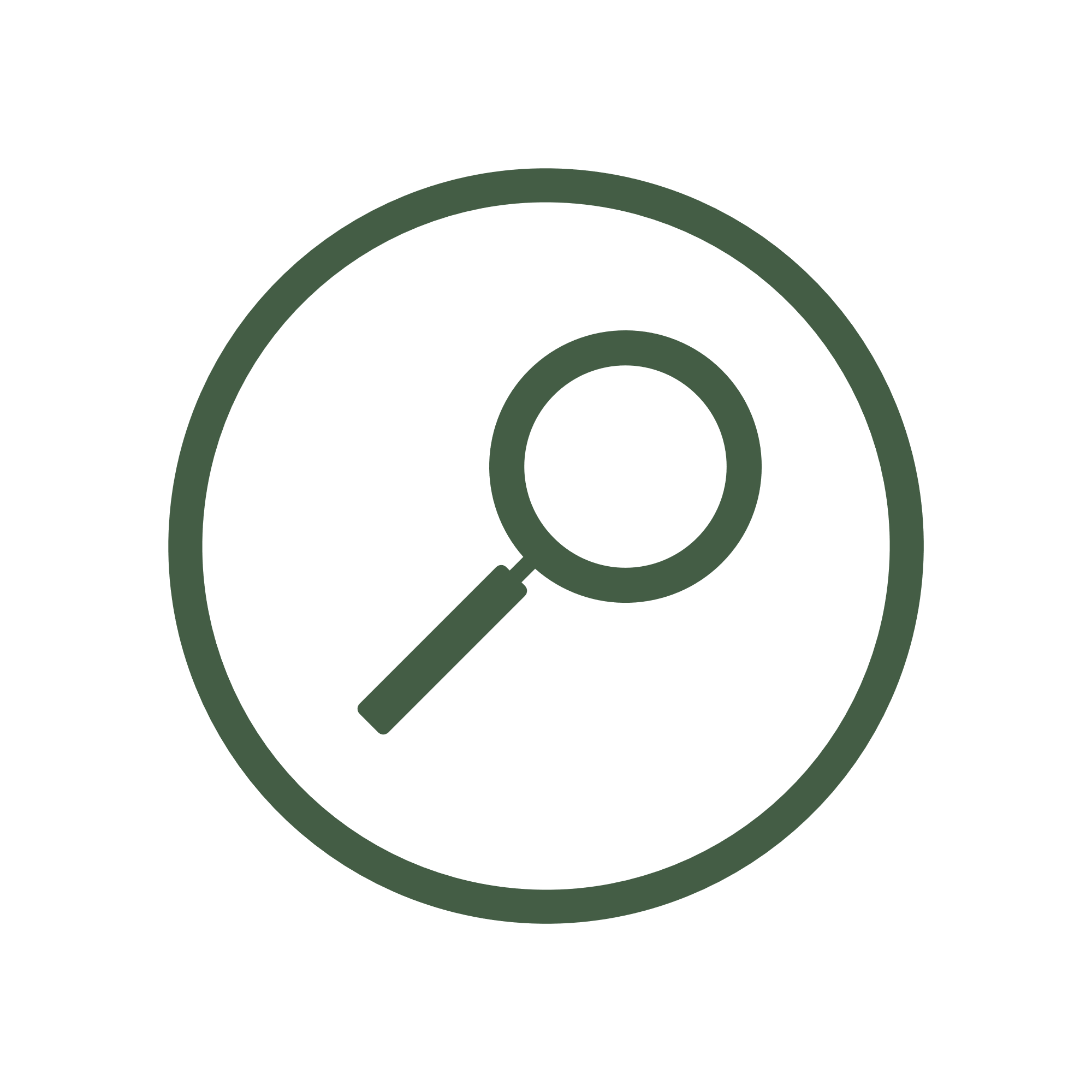 10 auf einen Schlag
5
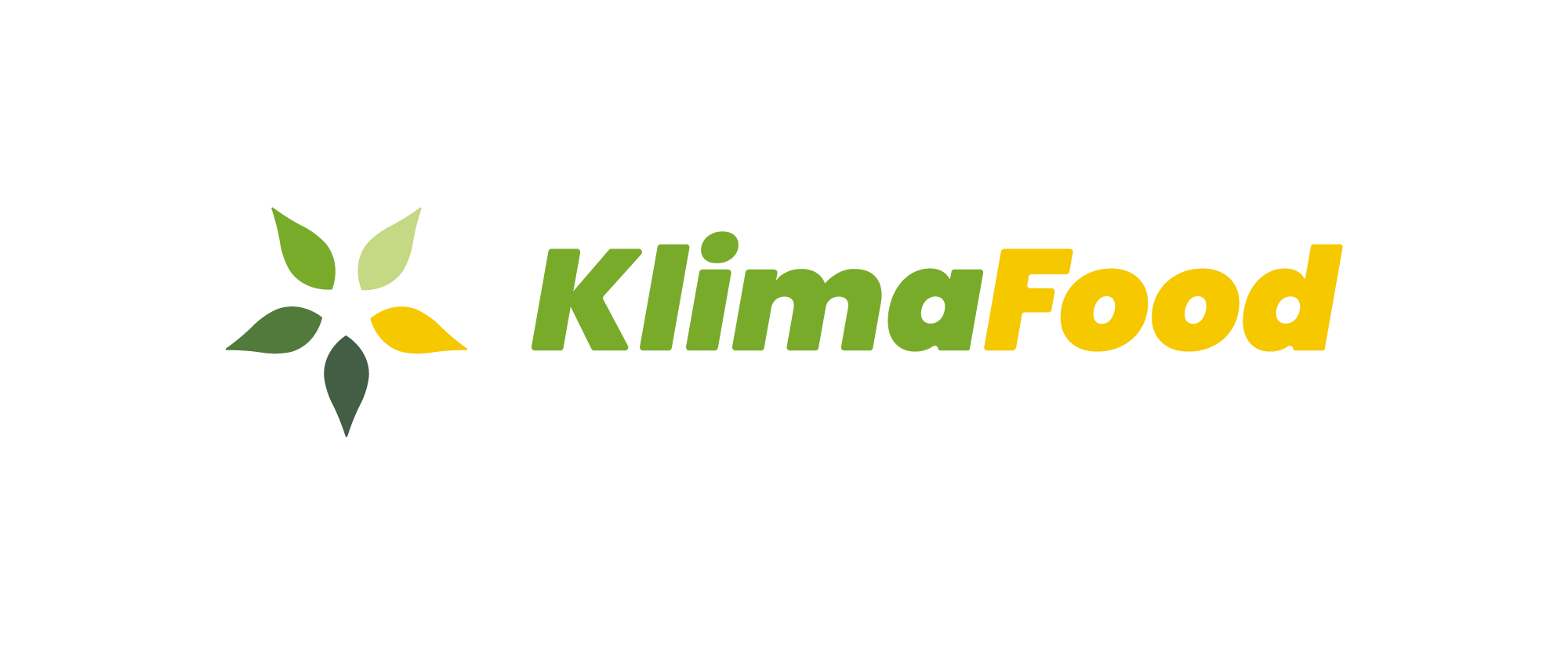 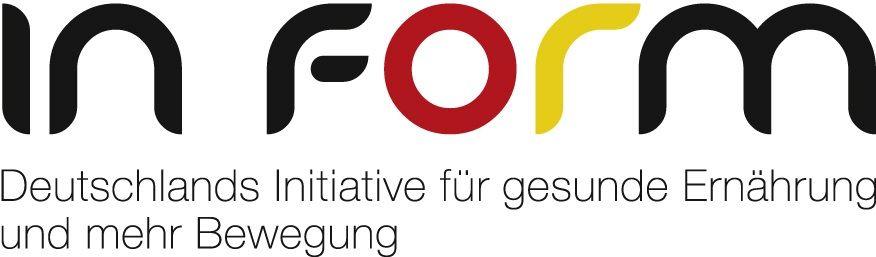 10 auf einen Schlag
5
Nenne 10 Hülsenfrüchte!
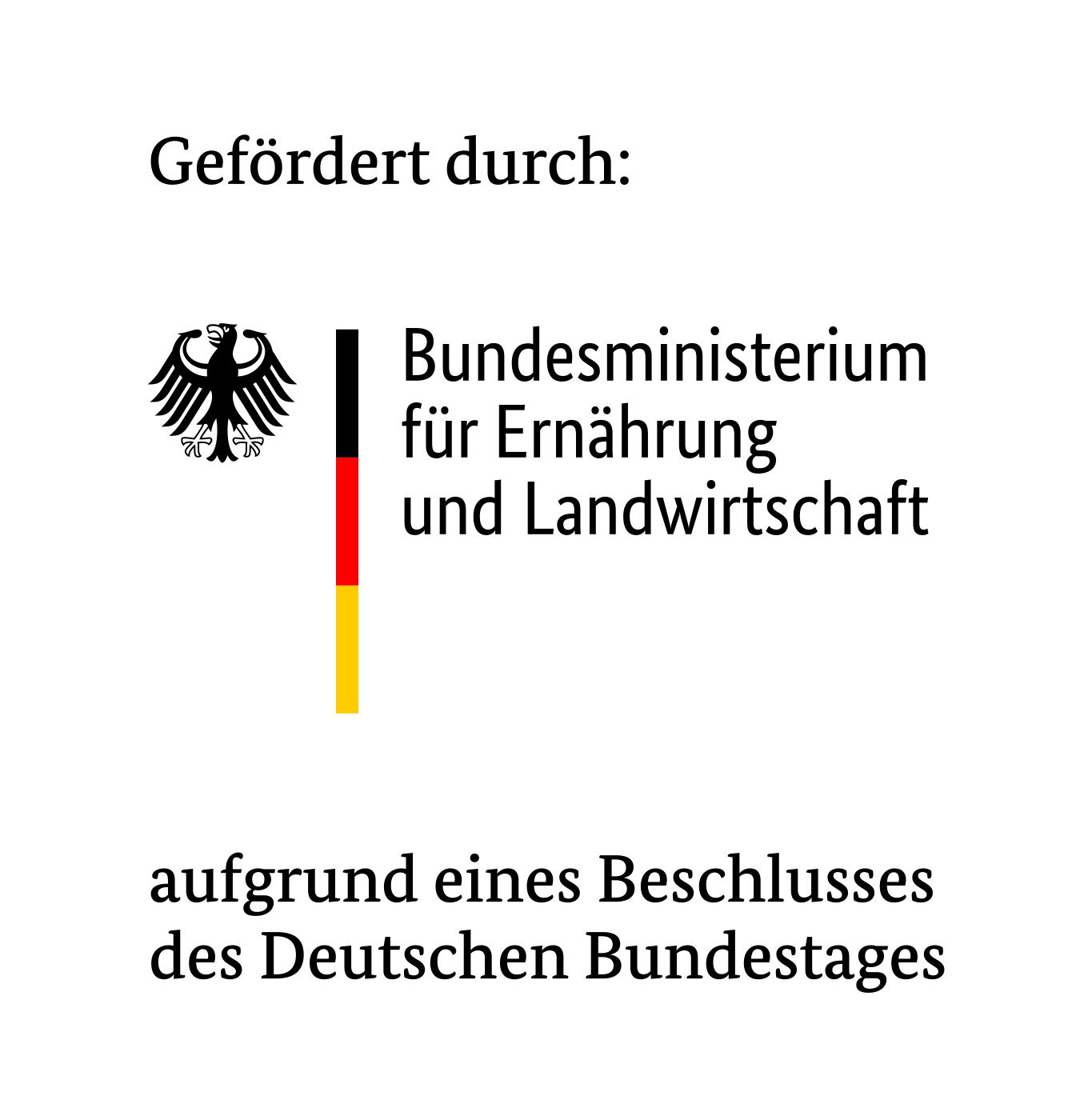 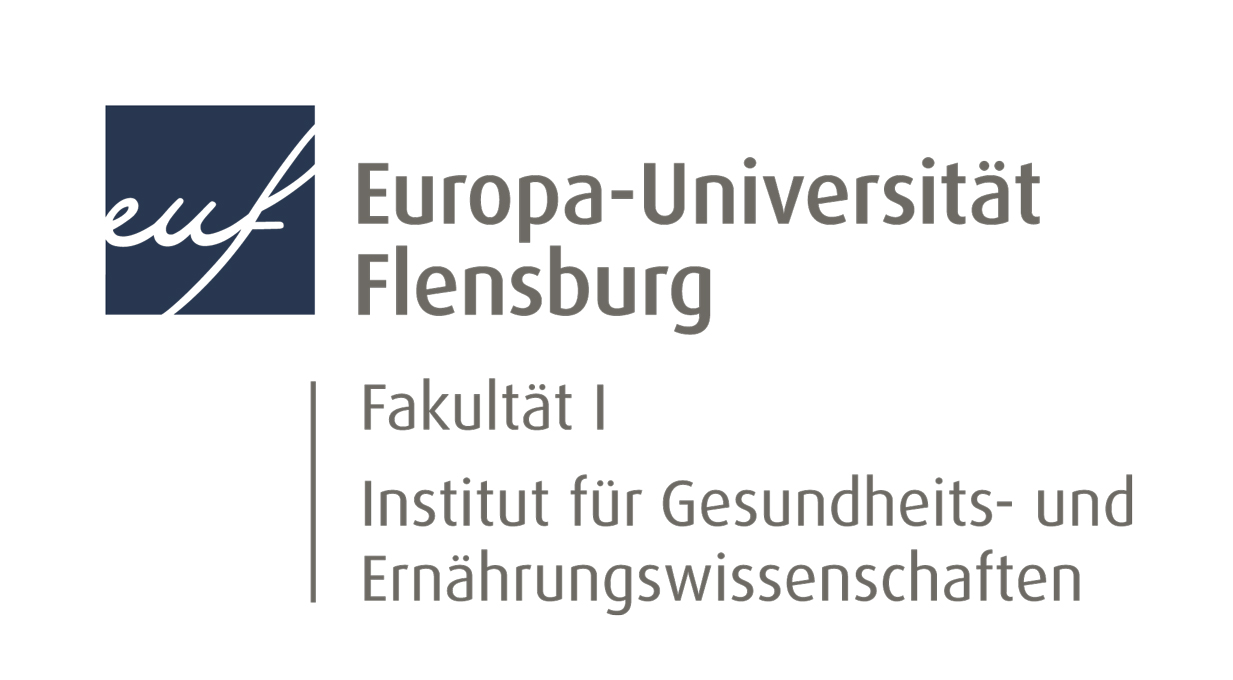 www.in-form.de